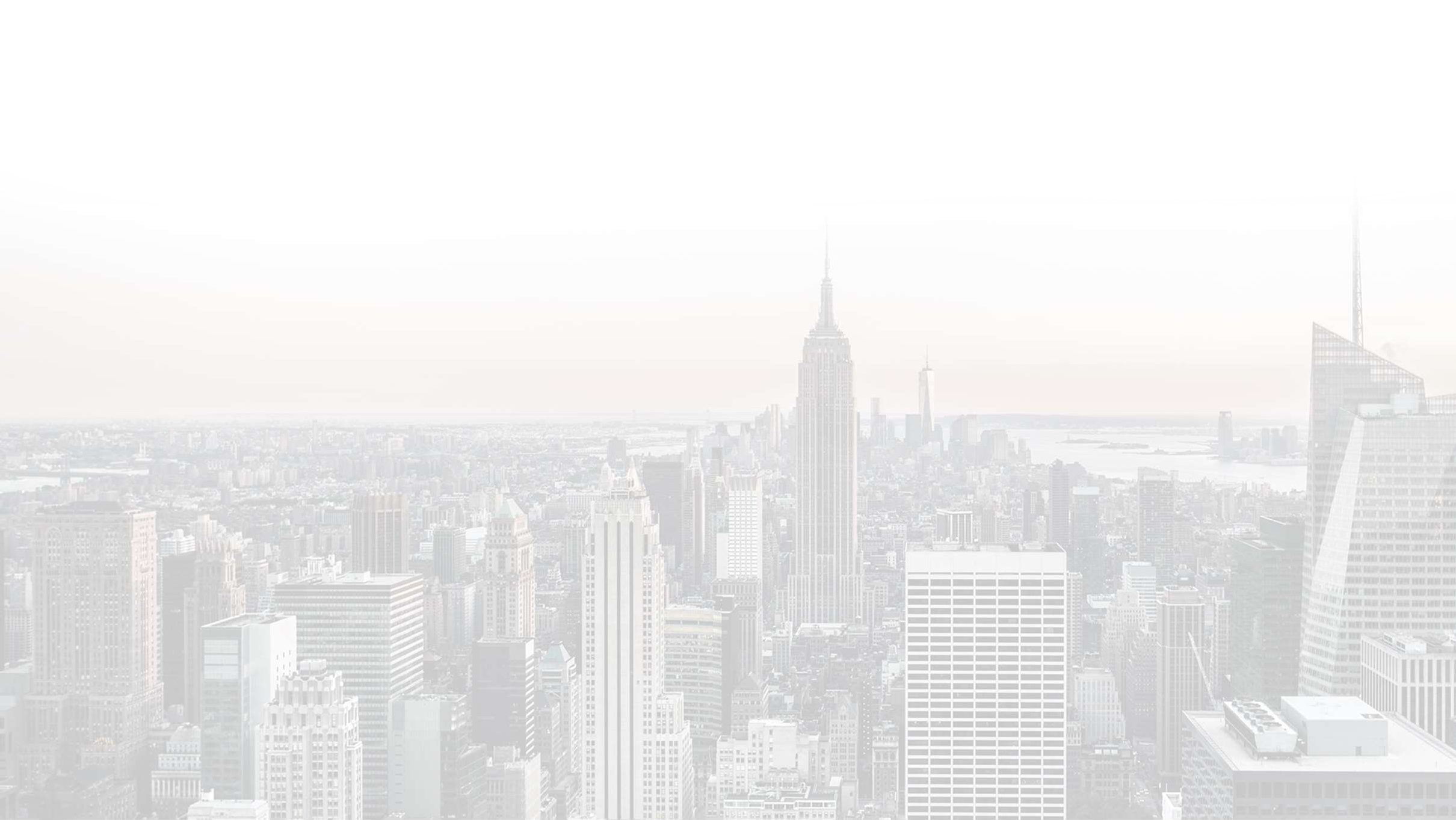 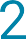 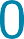 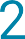 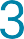 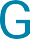 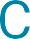 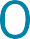 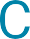 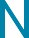 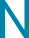 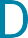 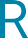 How to help your students leverage the Career Currency of their Credly GED credential
Pat Leonard, Strategic Alliances and Partnerships
Pearson Workforce Skills
July 2023
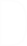 pleonard@credly.com
Do you know what the ‘World of Work’ is looking for in new hires …. And why?
5 global workforce shifts driving demand for badges
the automation of work
the skills gap
from roles to skills
demographic shift
agile careers
New technologies change in-demand skills.
The half-life of technical skills is shortening. 

Robot-proof human skills will persist and differentiate.

1bn jobs will be transformed by technology in the next decade.
© 2012-2023 Credly, Inc | Proprietary | 3
Sources:  OECD, McKinsey Global Institute, Deloitte, PwC Global Workforce Survey, Alphabet/Google FutureSkills
[Speaker Notes: Tectonic shifts are taking place in the world of work. For many years we have heard about skills gaps and the disconnect between employers and higher education / further education and training organizations. Now automation is impacting work at scale, accelerating change, driving skills shifts and requiring agile organizations to adopt skills-based strategies to remain competitive and to grow productivity. 

New technologies change in-demand skills.
The half-life of technical skills is shortening. 

Robot-proof human skills will persist and differentiate.
1bn jobs will be transformed by technology in the next decade 

68m jobs are "algo-threatened" in the top 500 companies.]
5 global workforce shifts driving demand for badges
the automation of work
the skills gap
from roles to skills
demographic shift
agile careers
85m jobs may be unfilled by 2030 due to skills shortages, at a cost of $8.5tn 

70% of  execs  see talent shortages as the most important driver for skills-based capabilities.
© 2012-2023 Credly, Inc | Proprietary | 4
Sources:  OECD, McKinsey Global Institute, Deloitte, PwC Global Workforce Survey, Alphabet/Google FutureSkills
[Speaker Notes: Tectonic shifts are taking place in the world of work. For many years we have heard about skills gaps and the disconnect between employers and higher education / further education and training organizations. Now automation is impacting work at scale, accelerating change, driving skills shifts and requiring agile organizations to adopt skills-based strategies to remain competitive and to grow productivity. 

New technologies change in-demand skills.
The half-life of technical skills is shortening. 

Robot-proof human skills will persist and differentiate.
1bn jobs will be transformed by technology in the next decade 

68m jobs are "algo-threatened" in the top 500 companies.]
5 global workforce shifts driving demand for badges
the automation of work
the skills gap
from roles to skills
demographic shift
agile careers
Age and multicultural workforce profile changes

Millennial expectation for recognition and ongoing development 

Skills-based hiring addressing bias and diversity
© 2012-2023 Credly, Inc | Proprietary | 5
Sources:  OECD, McKinsey Global Institute, Deloitte, PwC Global Workforce Survey, Alphabet/Google FutureSkills
[Speaker Notes: Tectonic shifts are taking place in the world of work. For many years we have heard about skills gaps and the disconnect between employers and higher education / further education and training organizations. Now automation is impacting work at scale, accelerating change, driving skills shifts and requiring agile organizations to adopt skills-based strategies to remain competitive and to grow productivity. 

New technologies change in-demand skills.
The half-life of technical skills is shortening. 

Robot-proof human skills will persist and differentiate.
1bn jobs will be transformed by technology in the next decade 

68m jobs are "algo-threatened" in the top 500 companies.]
5 global workforce shifts driving demand for badges
the automation of work
the skills gap
from roles to skills
demographic shift
agile careers
Jobs can't keep up

Skill-sets for jobs changed 25% in 5 years.  

Estimated to change 50% in the next 5 years.
© 2012-2023 Credly, Inc | Proprietary | 6
Sources:  OECD, McKinsey Global Institute, Deloitte, PwC Global Workforce Survey, Alphabet/Google FutureSkills
[Speaker Notes: Tectonic shifts are taking place in the world of work. For many years we have heard about skills gaps and the disconnect between employers and higher education / further education and training organizations. Now automation is impacting work at scale, accelerating change, driving skills shifts and requiring agile organizations to adopt skills-based strategies to remain competitive and to grow productivity. 

New technologies change in-demand skills.
The half-life of technical skills is shortening. 

Robot-proof human skills will persist and differentiate.
1bn jobs will be transformed by technology in the next decade 

68m jobs are "algo-threatened" in the top 500 companies.]
5 global workforce shifts driving demand for badges
the automation of work
the skills gap
from roles to skills
demographic shift
agile careers
Fluid careers are the new normal  + the gig-economy & the "projectification" of work.

A generational increase in career switching : median tenure for 25-34 year-olds is 3.2 years. 

1 in 5 workers expect to change jobs this year.
© 2012-2023 Credly, Inc | Proprietary | 7
Sources:  OECD, McKinsey Global Institute, Deloitte, PwC Global Workforce Survey, Alphabet/Google FutureSkills
[Speaker Notes: Tectonic shifts are taking place in the world of work. For many years we have heard about skills gaps and the disconnect between employers and higher education / further education and training organizations. Now automation is impacting work at scale, accelerating change, driving skills shifts and requiring agile organizations to adopt skills-based strategies to remain competitive and to grow productivity. 

New technologies change in-demand skills.
The half-life of technical skills is shortening. 

Robot-proof human skills will persist and differentiate.
1bn jobs will be transformed by technology in the next decade 

68m jobs are "algo-threatened" in the top 500 companies.]
Spectrum of Digital Credential Recognition
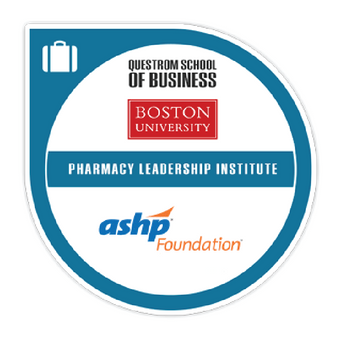 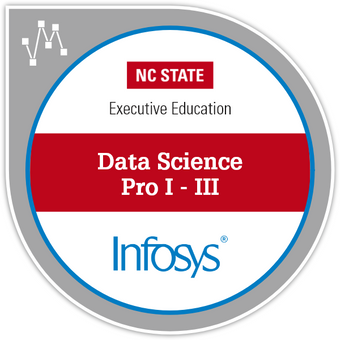 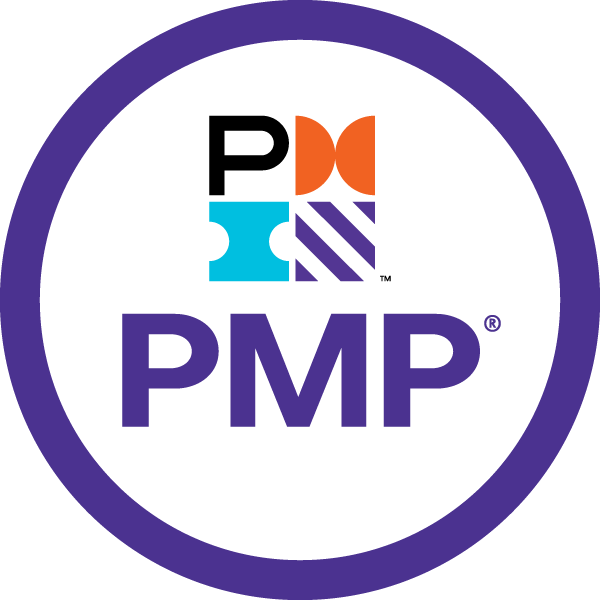 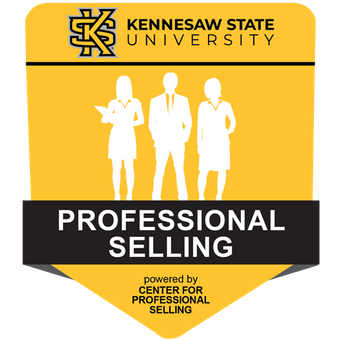 EXPERIENCE
Not Measured
Unstructured Learning

Events/Conferences
Participation 
Membership 
Volunteering
Projects
Hackathons
LEARNING
Not Measured
Structured Learning

Self-Led Learning
Soft Skills 
Professionalism
Competencies
Product Knowledge
VALIDATION
Measured
Validated Learning

Learning + Assessment
Portfolio/Evidence
SME Review/Peer Review
CERTIFICATION
Measured
Validated Achievement

Credentials Industry Certification
Diplomas and Degrees
Certificate Programs 
License
[Speaker Notes: Digital credentials can be used to represent a wide range of learning-related outcomes, from experiences to non-credit, credit, and even entire certifications or diplomas. The advantage of the industry-standard Open Badge credential format is that the data is highly structured and the achievements are interoperable and learner-controlled.]
Madison College
The Power of Digital Credentials
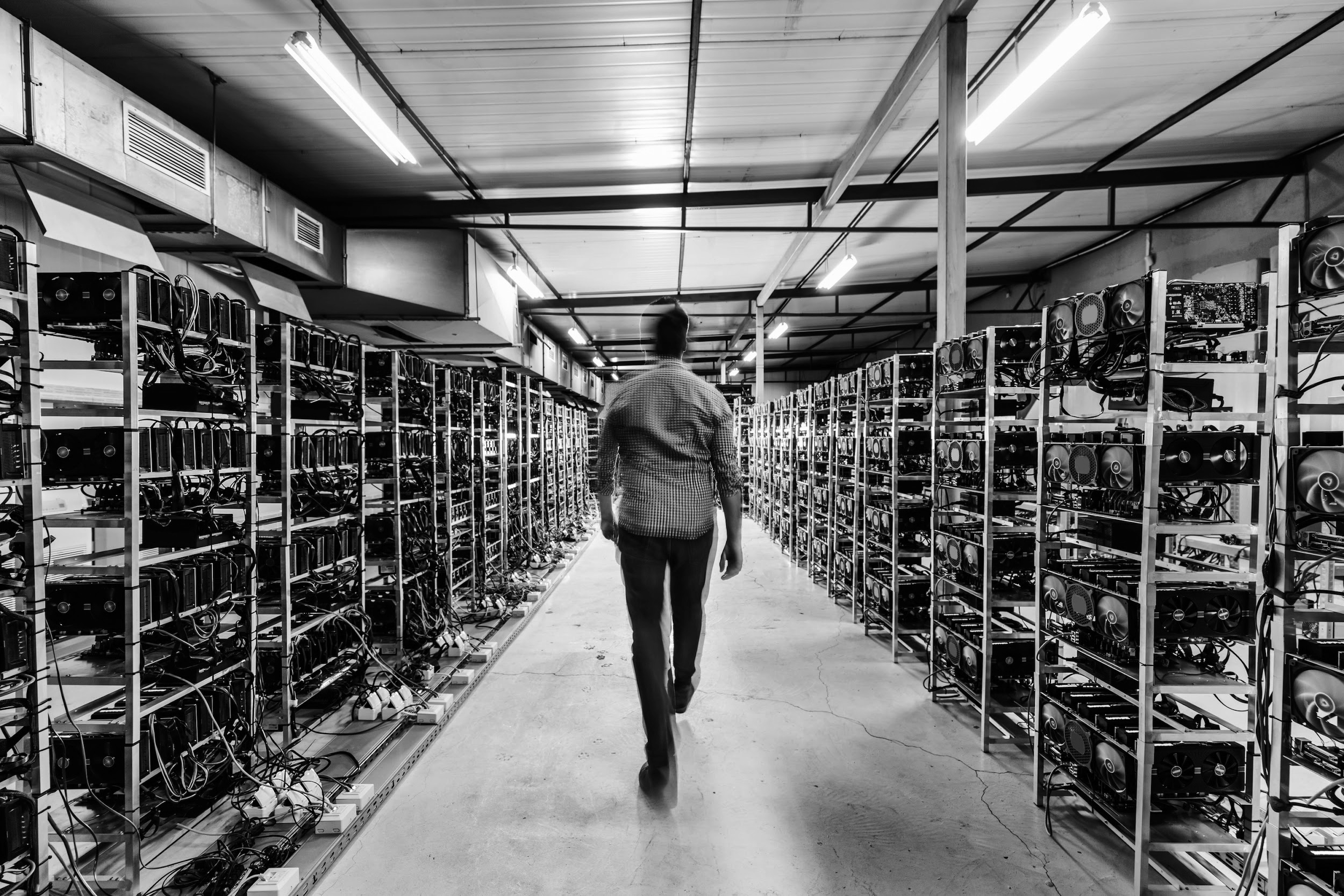 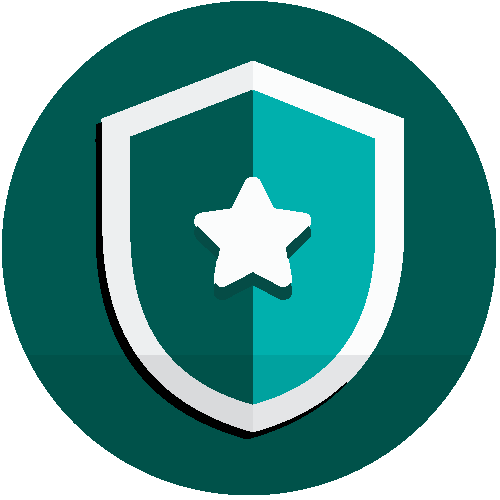 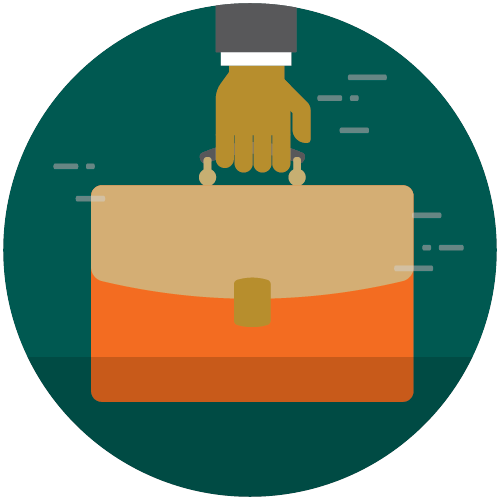 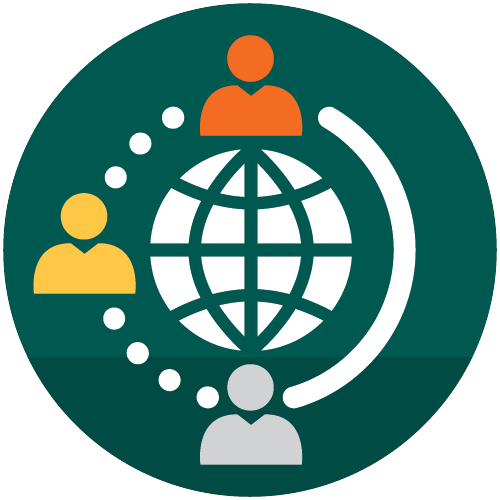 130+ types of digital badges
77% of badge holders believe that badges improve job opportunities
25% growth in digital badges issued every semester
Colorado Community College System
The Power of Digital Credentials
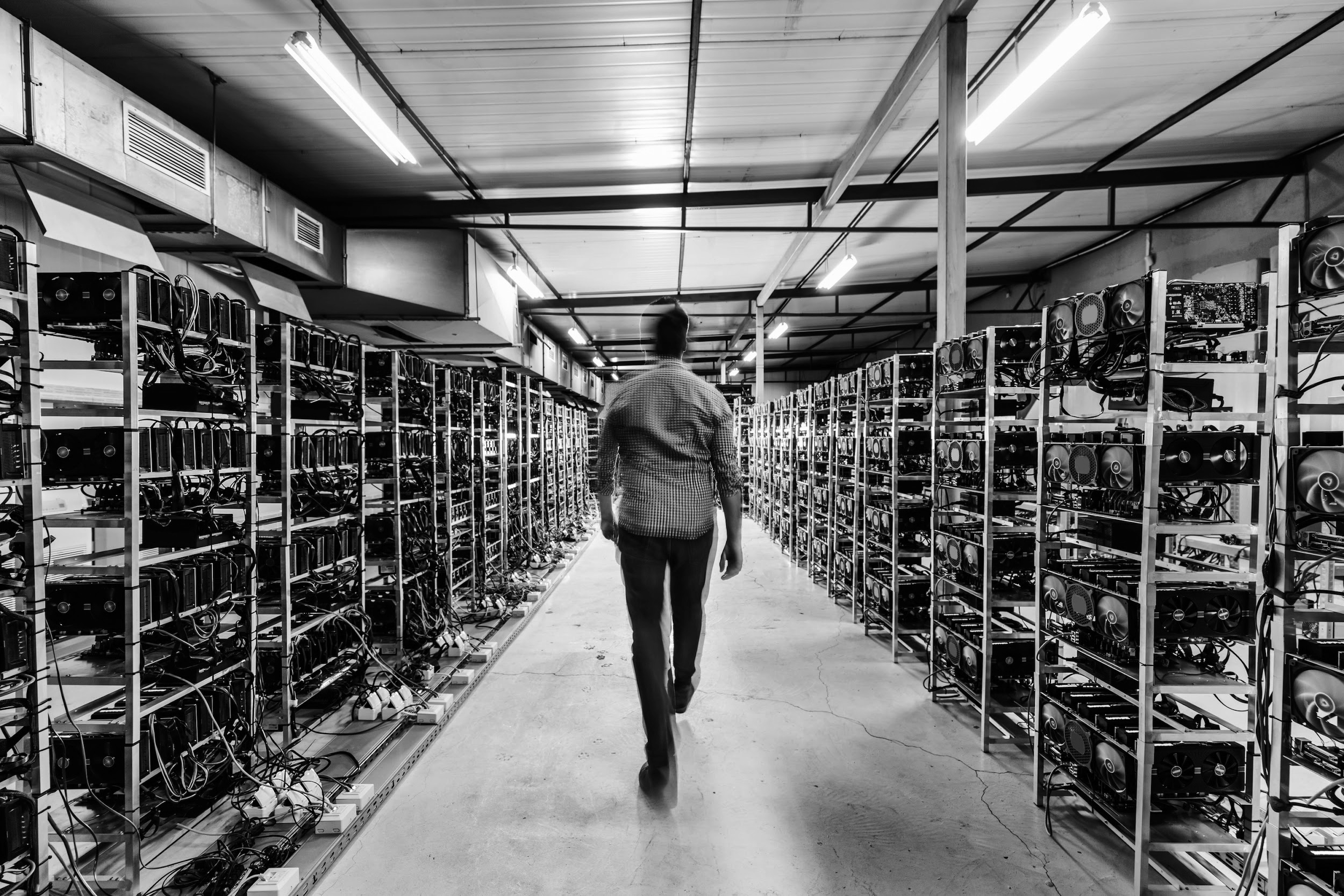 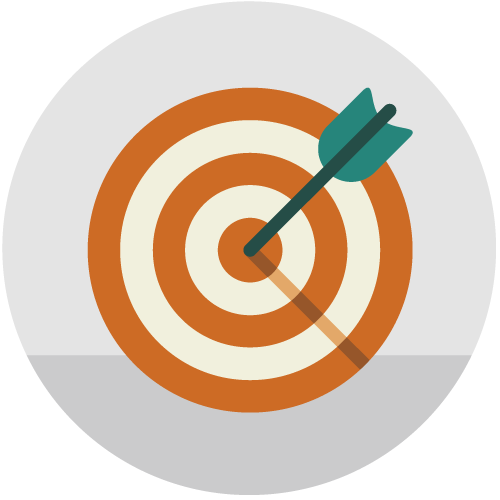 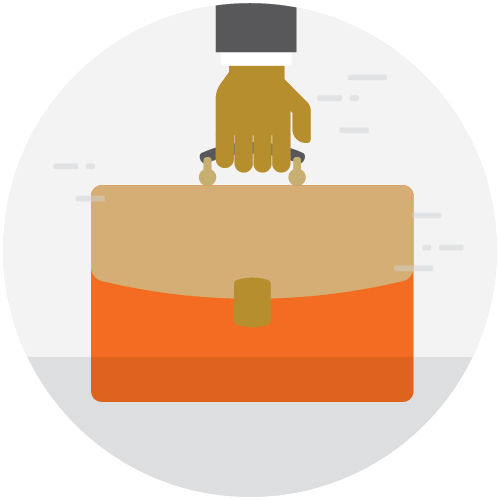 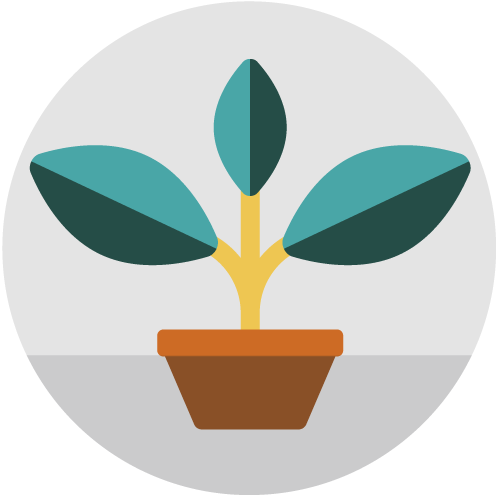 500,000 social media impressions
Created learning and career pathways
Increase in job placement
[Speaker Notes: Full case study: https://resources.credly.com/resources/case-study-autodesk]
Case Study: From employee engagement to enterprise-wide skills platform
Quick Stats:
48% increased employee engagement, 36% increased customer satisfaction, and 34% increased productivity
IBM makes our skills data discoverable to HR and managers in real-time; informs people analytics and strategic workforce planning.
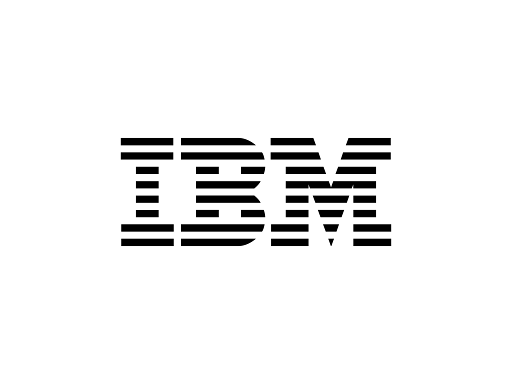 87%
125%
694%
Credential earners feel more engaged with IBM and are motivated to learn more
Course enrollments in IBM-credential online courses increased
Course completions of IBM-credential online courses increased
11
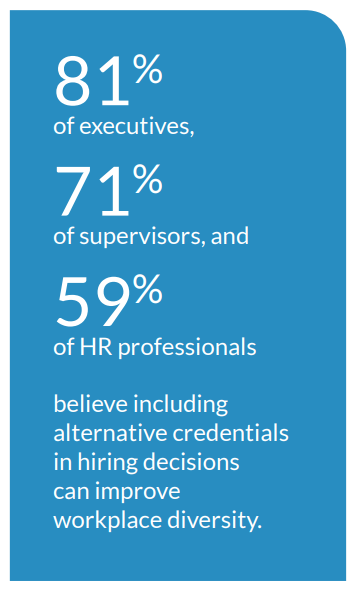 Employer Views on Alternative Credentials
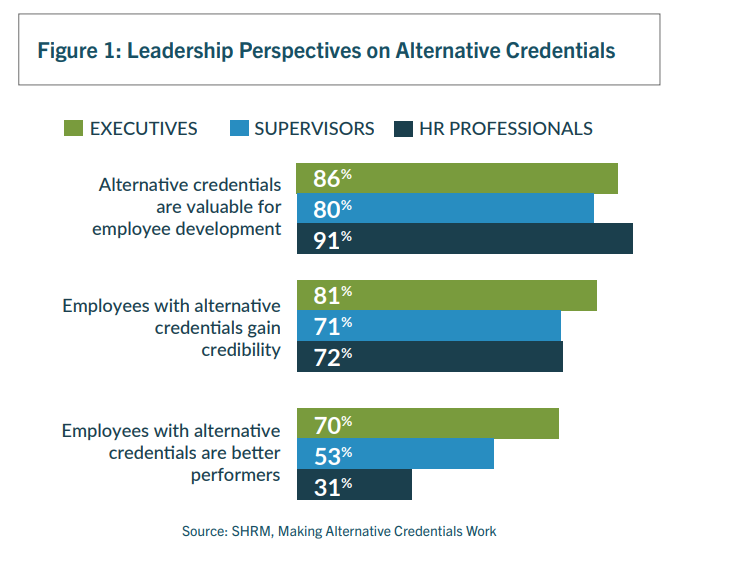 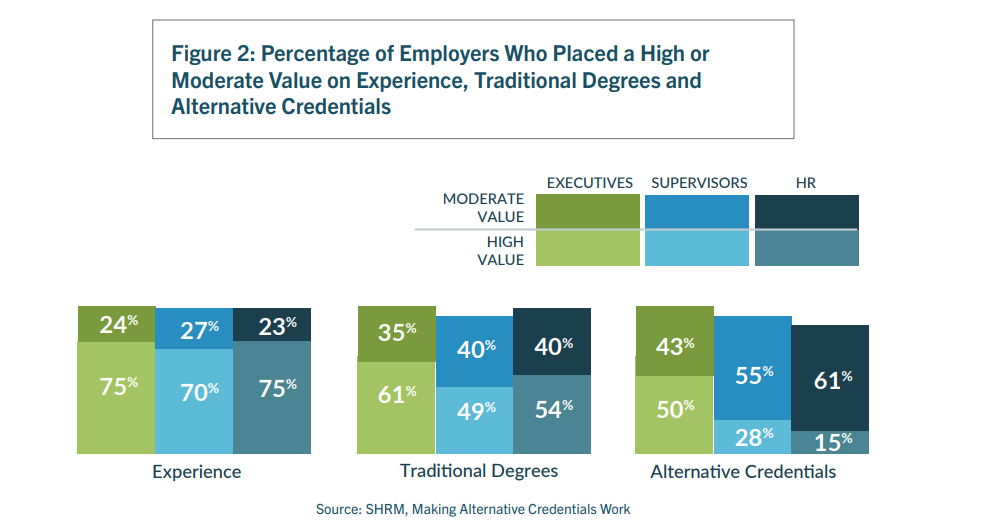 … the tide is turning to skills-based signals
The Effect of Employer Understanding and Engagement on Non-Degree Credentials, UPCEA/Collegis, Feb 2023
Credly believes in a network full of opportunity serving both earners and issuers
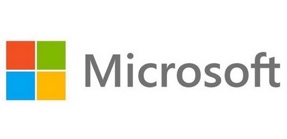 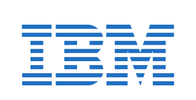 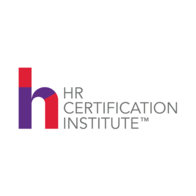 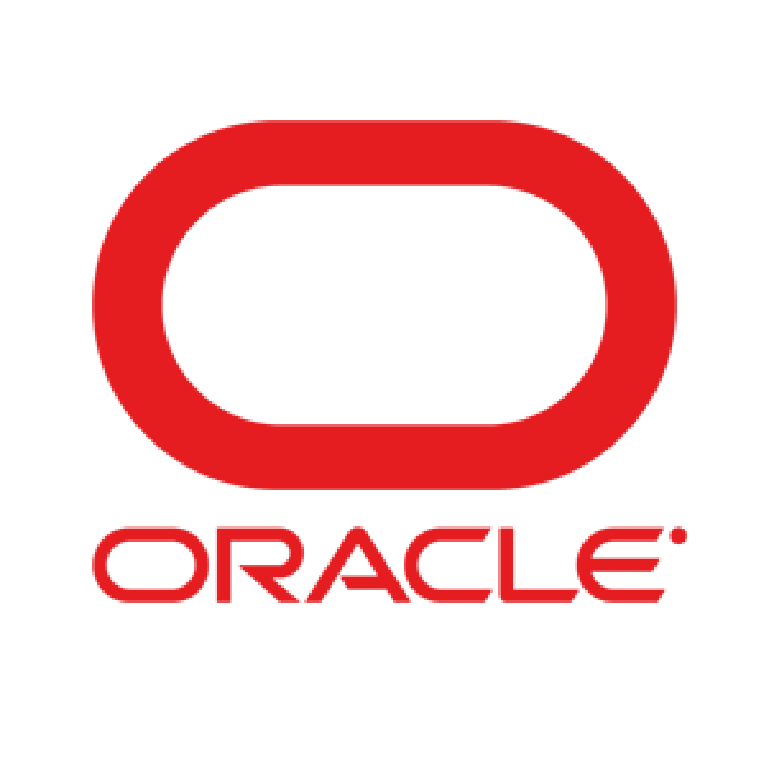 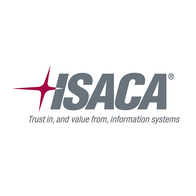 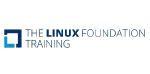 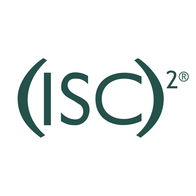 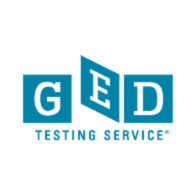 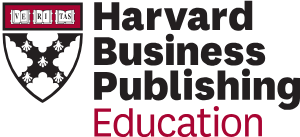 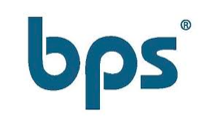 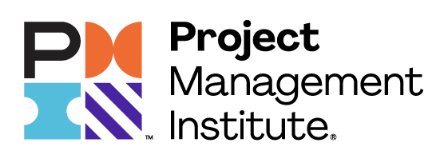 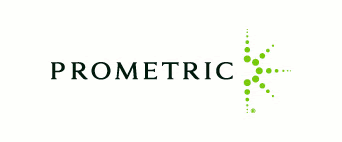 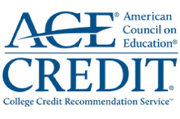 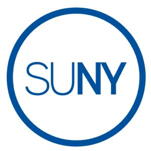 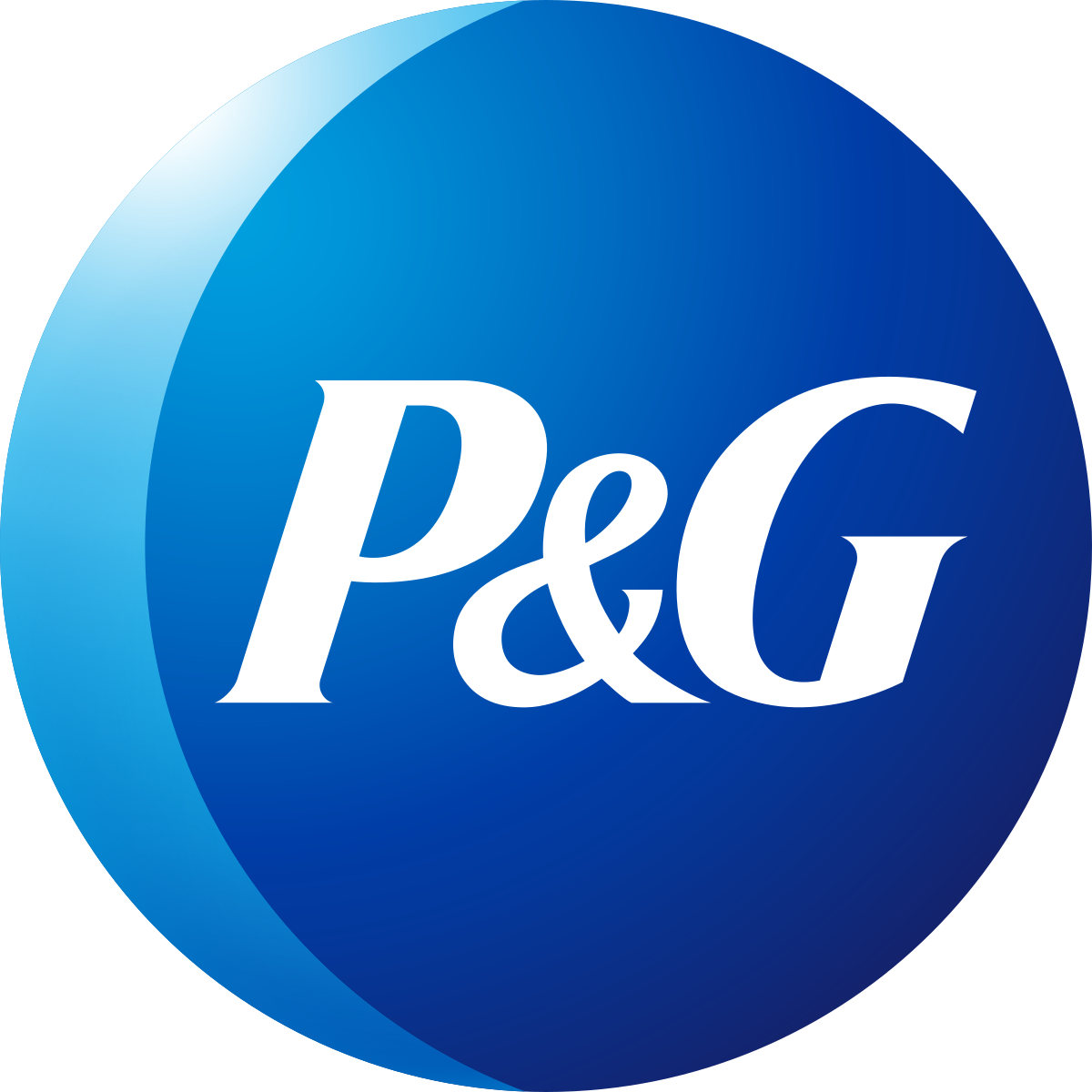 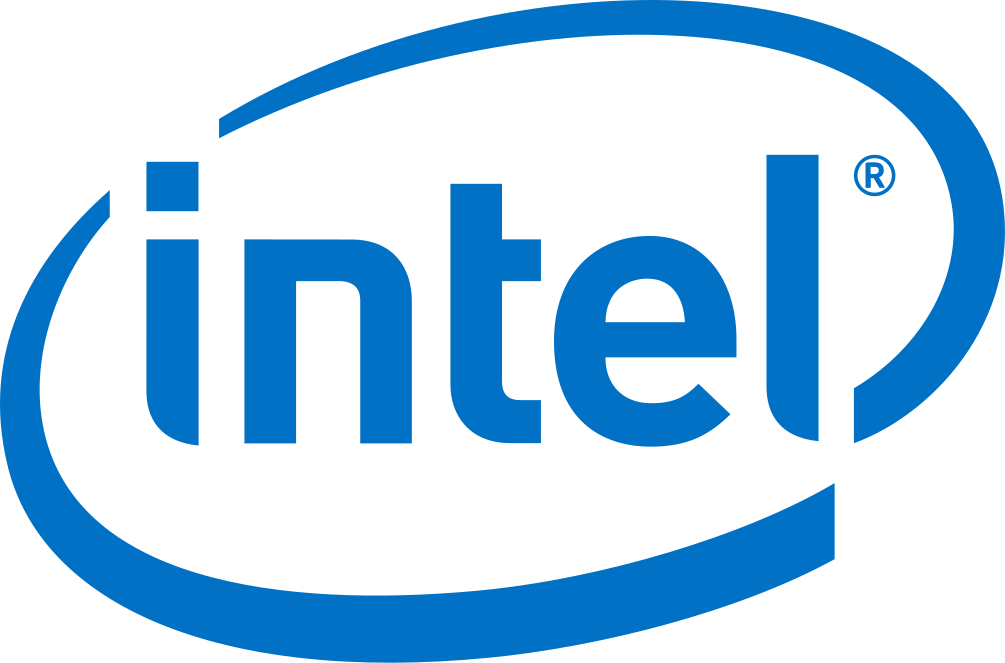 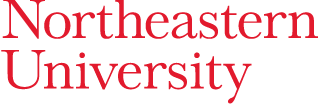 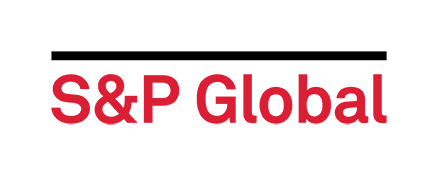 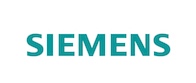 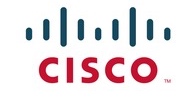 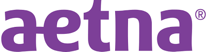 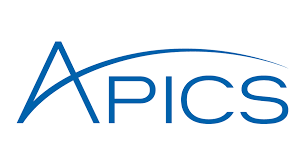 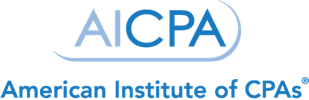 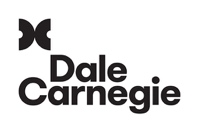 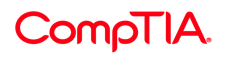 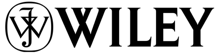 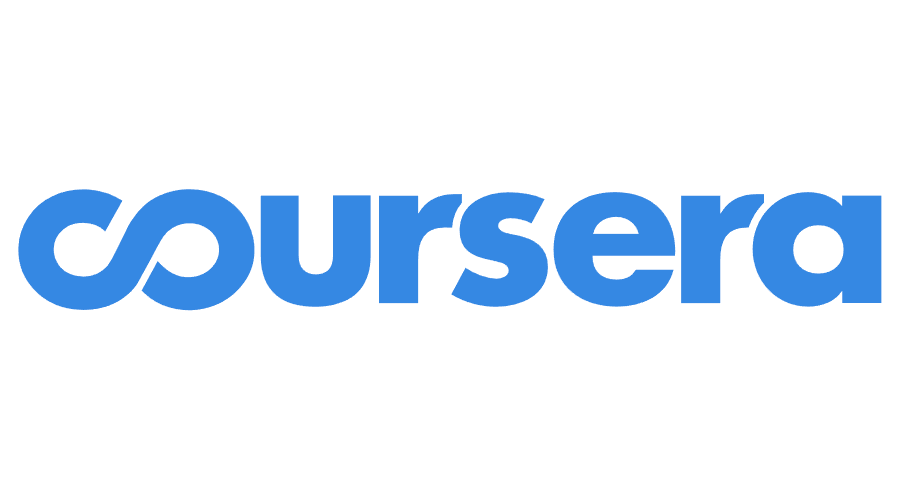 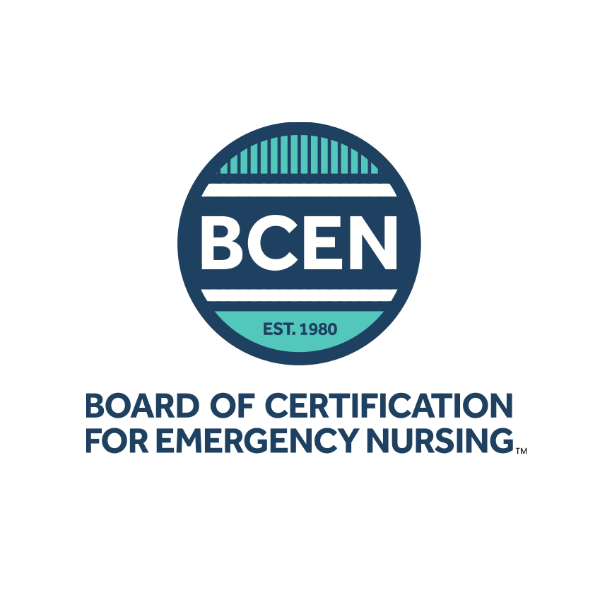 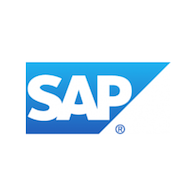 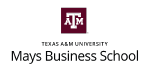 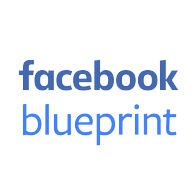 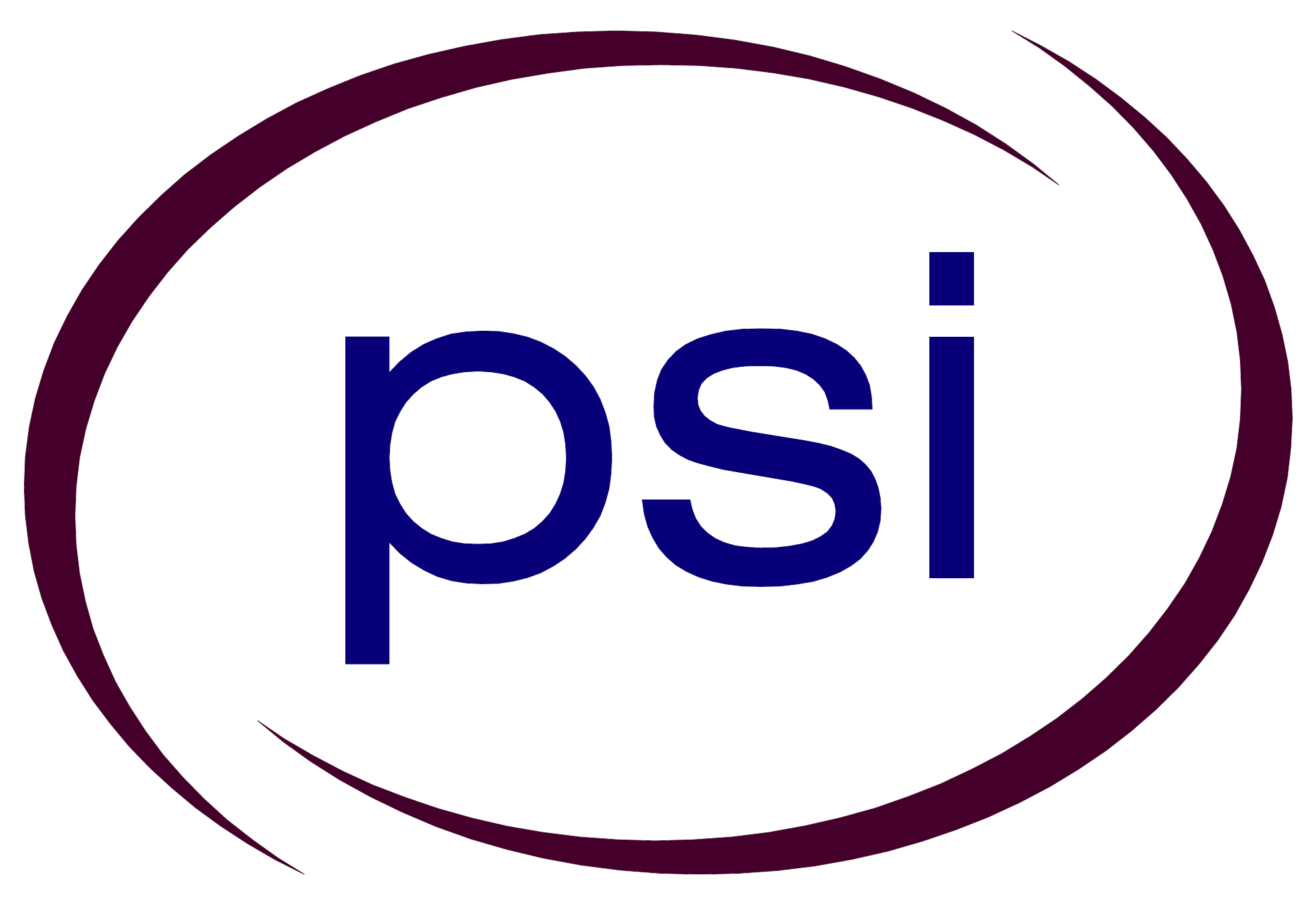 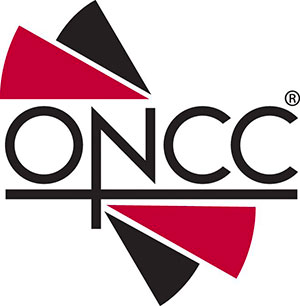 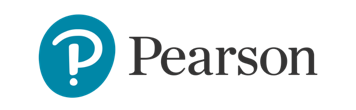 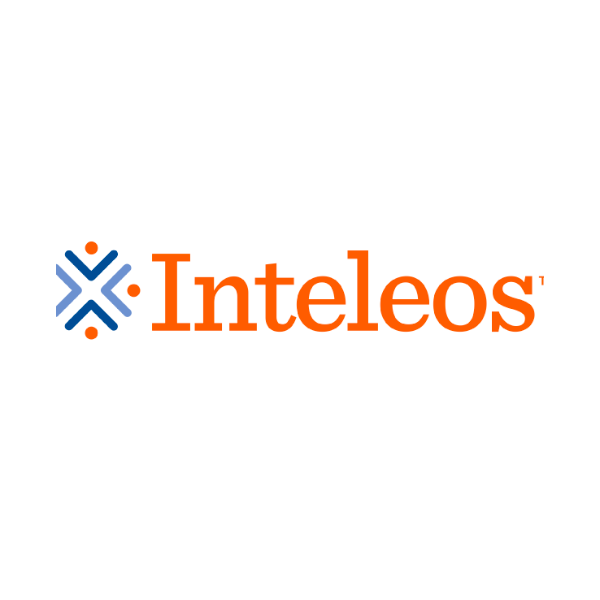 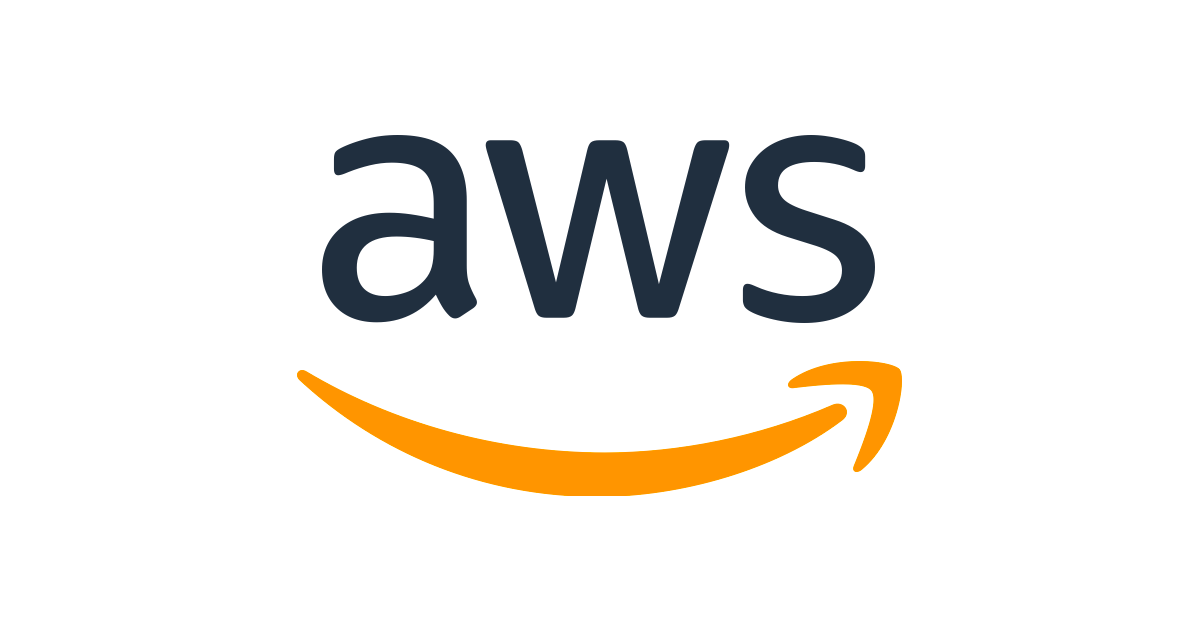 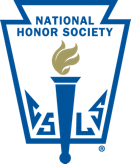 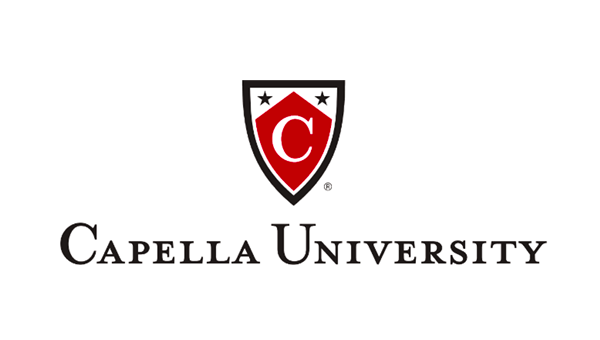 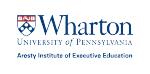 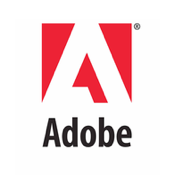 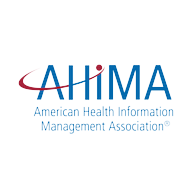 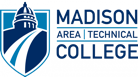 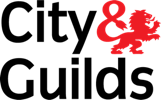 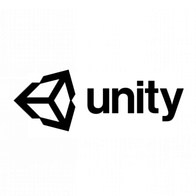 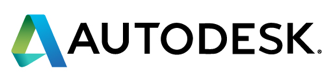 Corporations
Associations
Training & Education
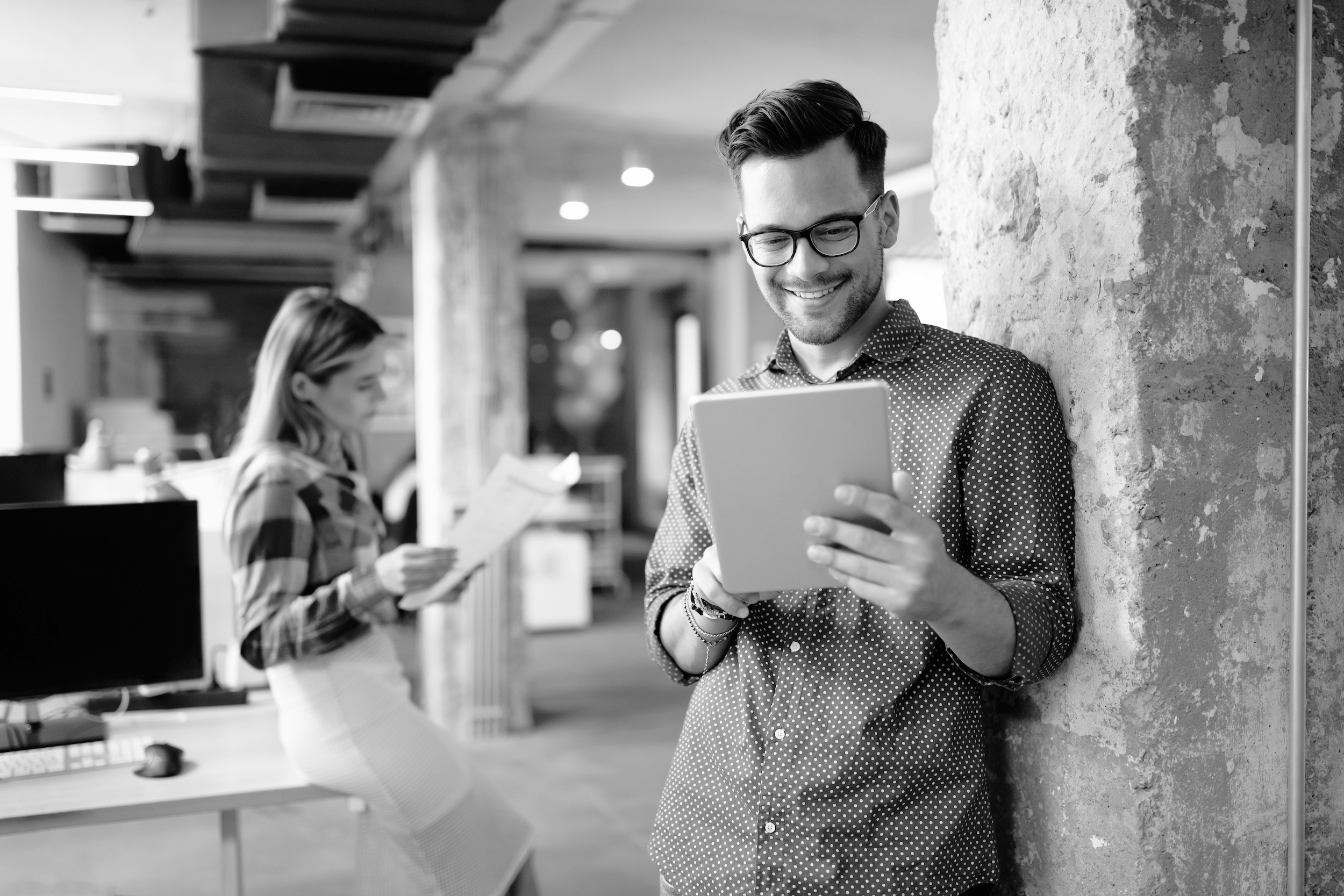 How do you help your graduates translate learner outcomes into skills … and then into opportunities With Digital GED Credentials?
GED Digital Credentials
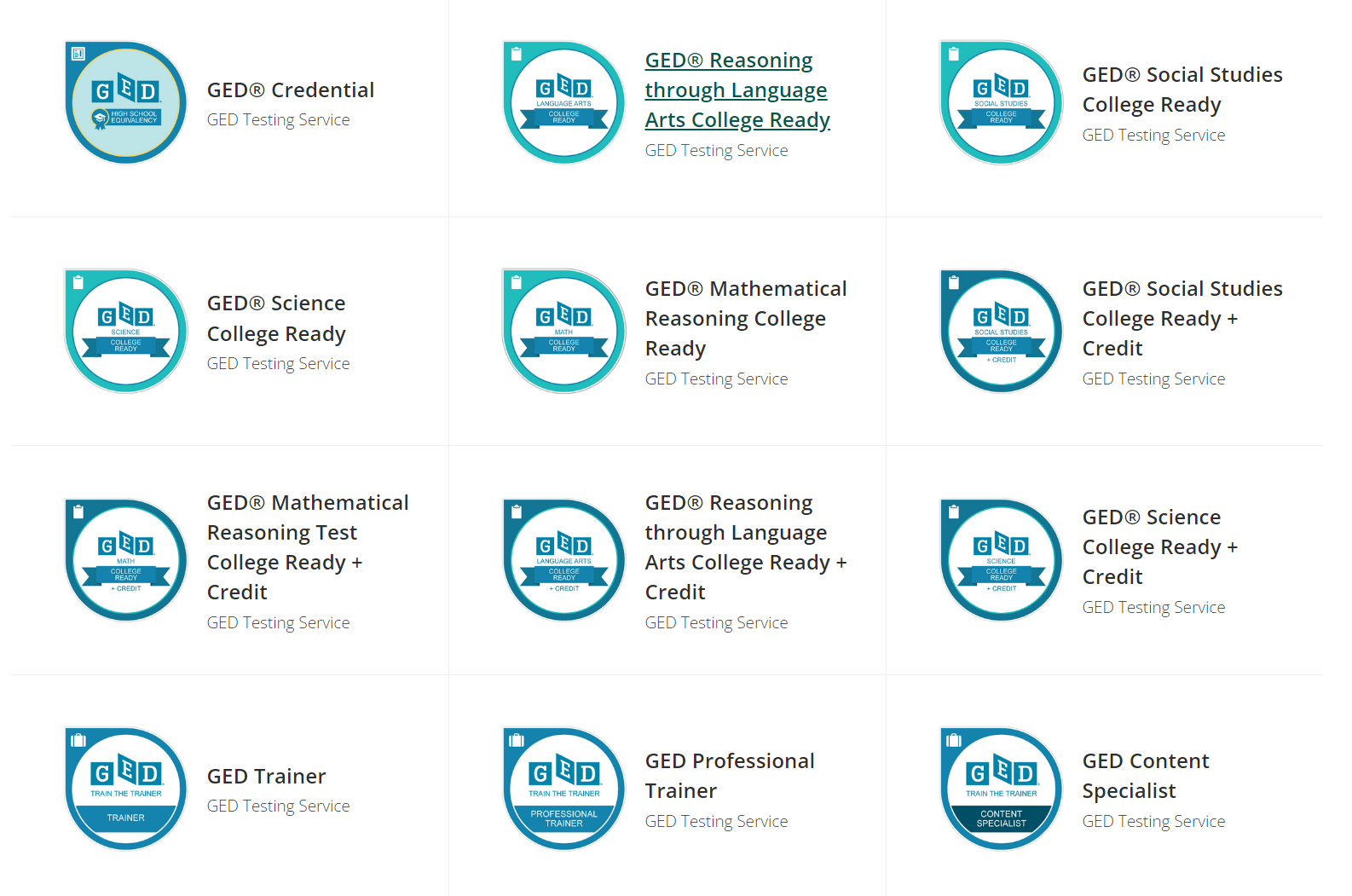 A Currency for Human Capital
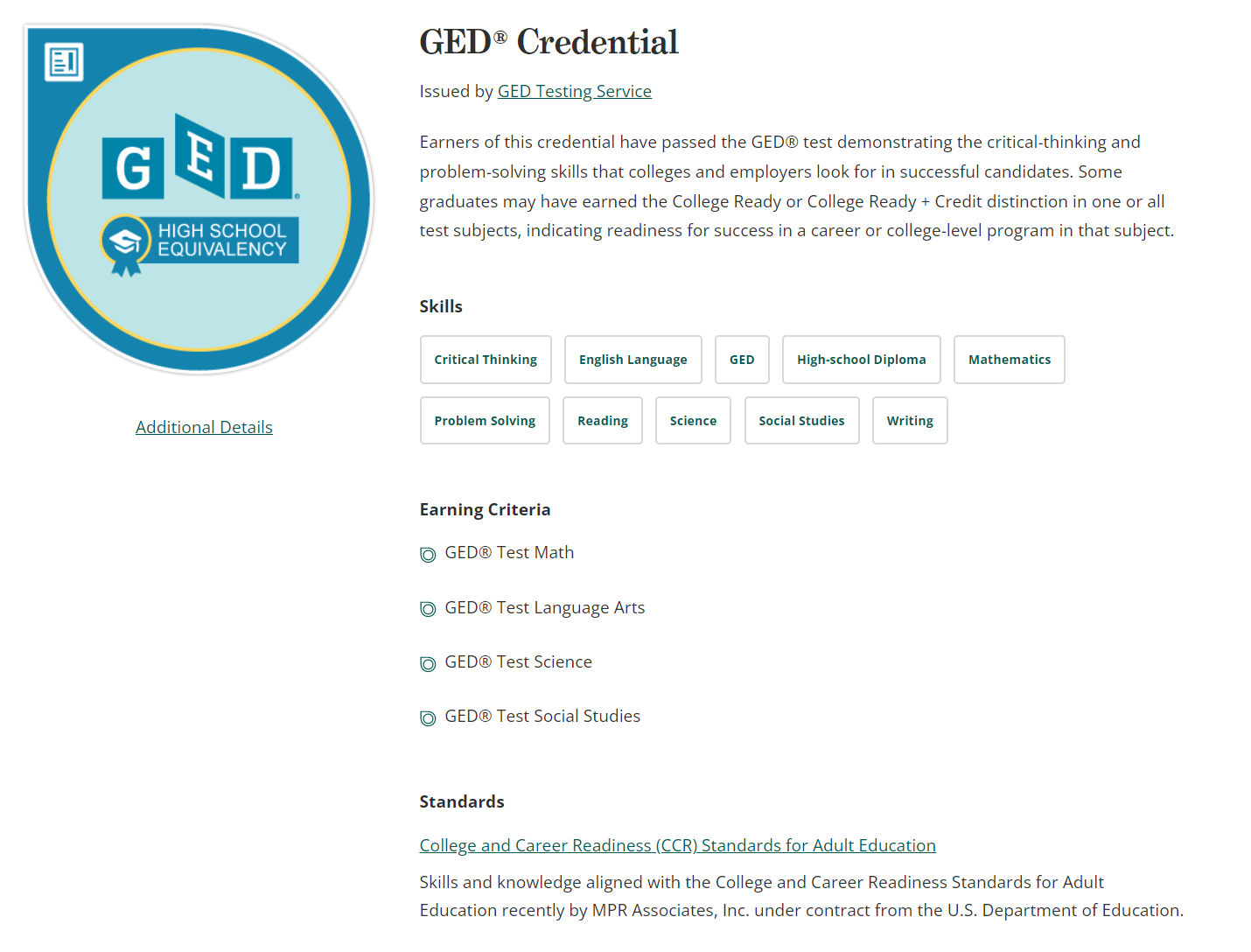 Trusted Sources
✓
✓
Skill Transparency
✓
Connection to Jobs
Verified Accomplishments
✓
© 2012-2020 Credly, Inc | Proprietary & Confidential16
Credly Connects Earners to Opportunities
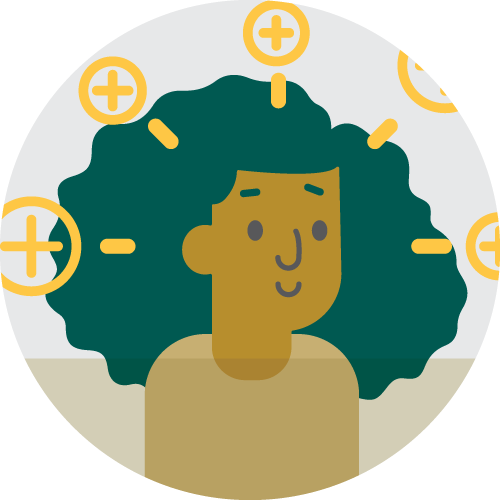 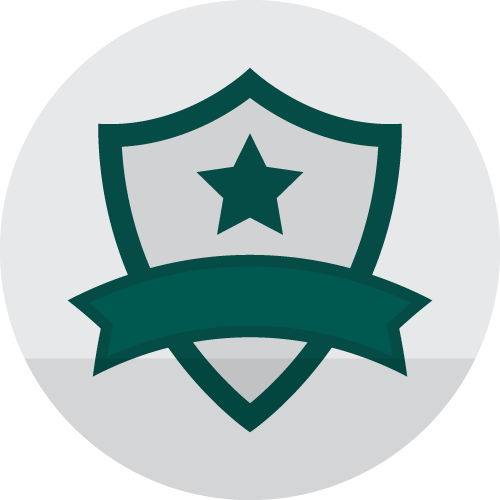 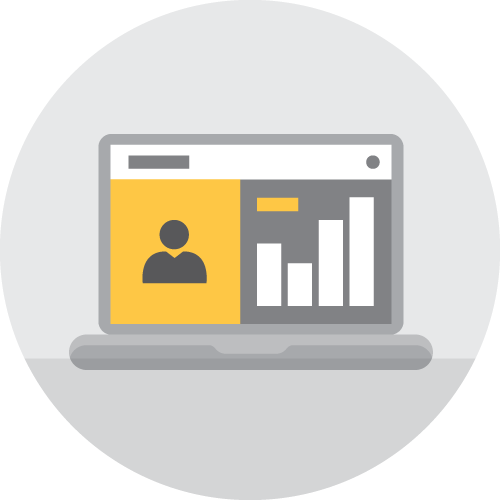 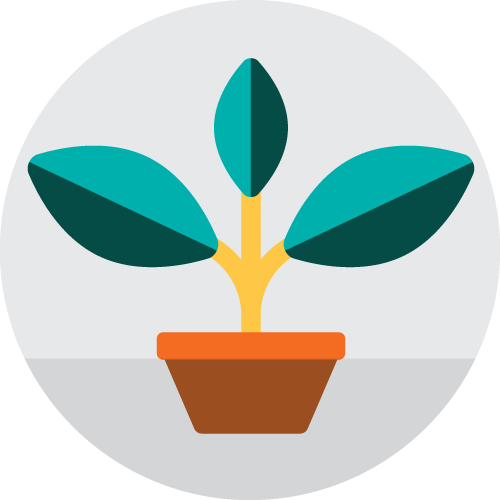 Individual 
Earns a Credential
Credential Issued 
on Credly
Earner Curates
Credly Profile
Opportunities Presented to Earner via Credly,  Based on Earned Skills
Certification
Assessment
Course
Learning Experience
Other Achievements
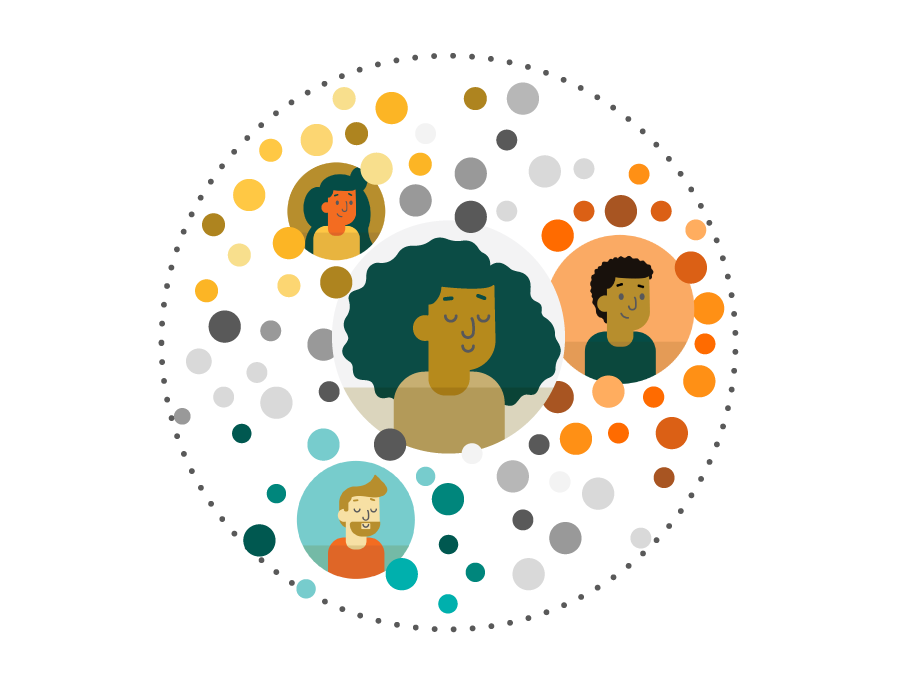 Current Employer
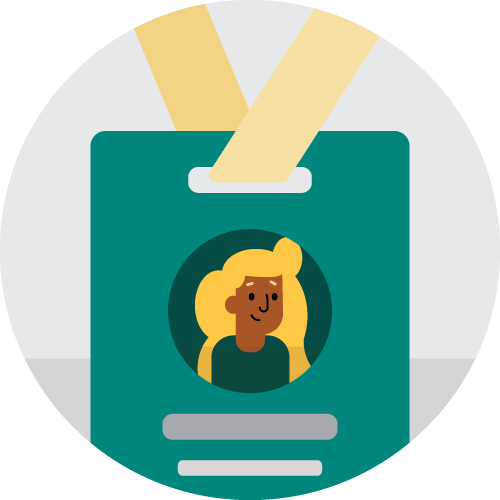 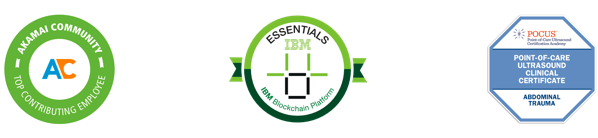 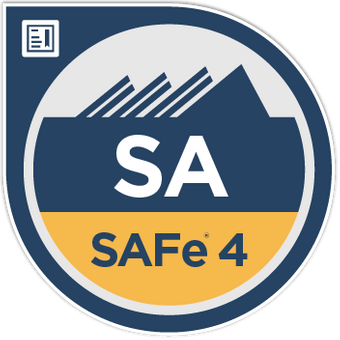 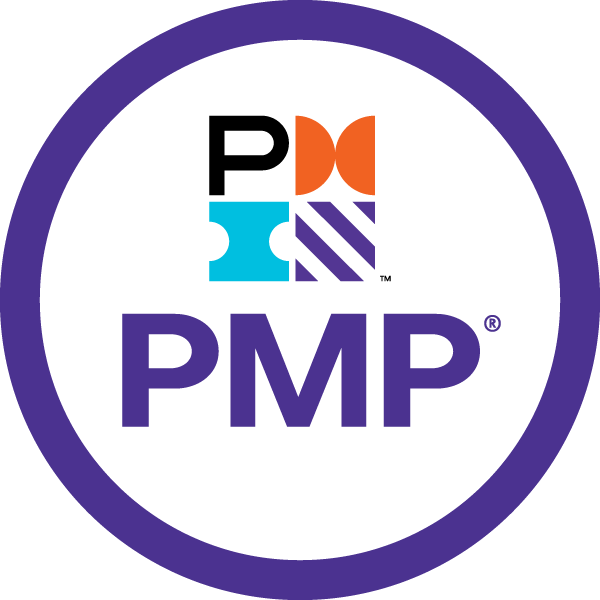 Future Employer
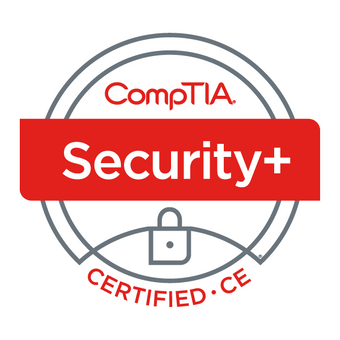 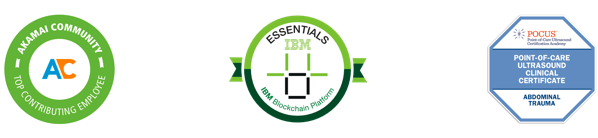 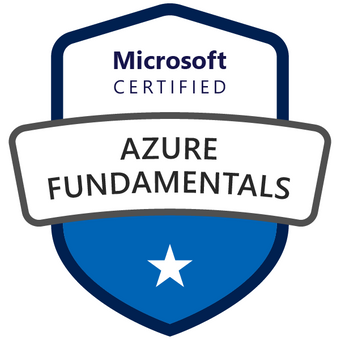 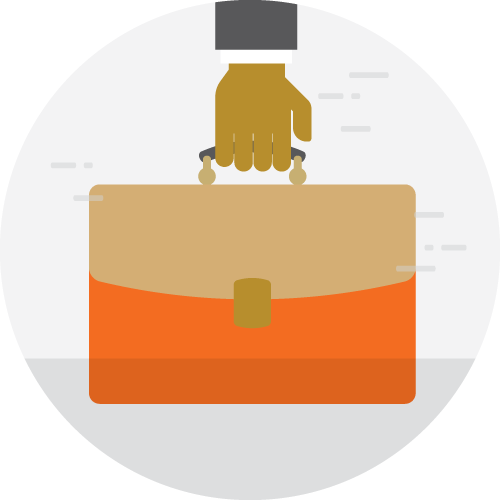 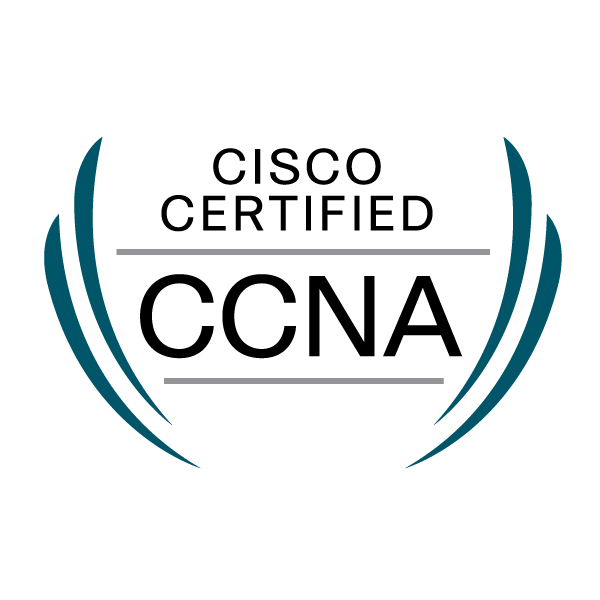 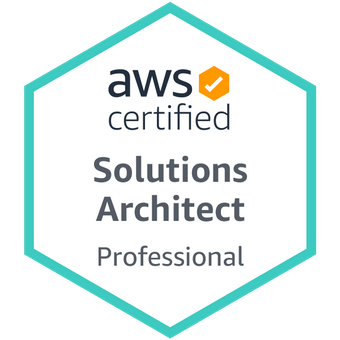 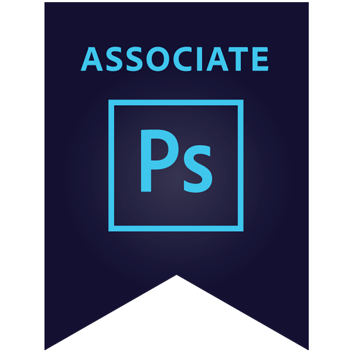 Learning and Assessments
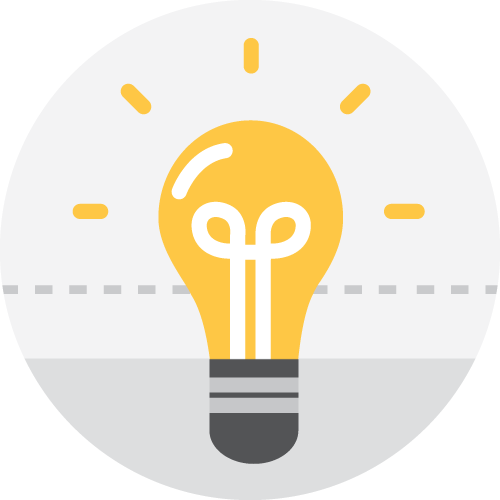 The GED® candidate experience: Badges earned by Passers are notified on GED.com
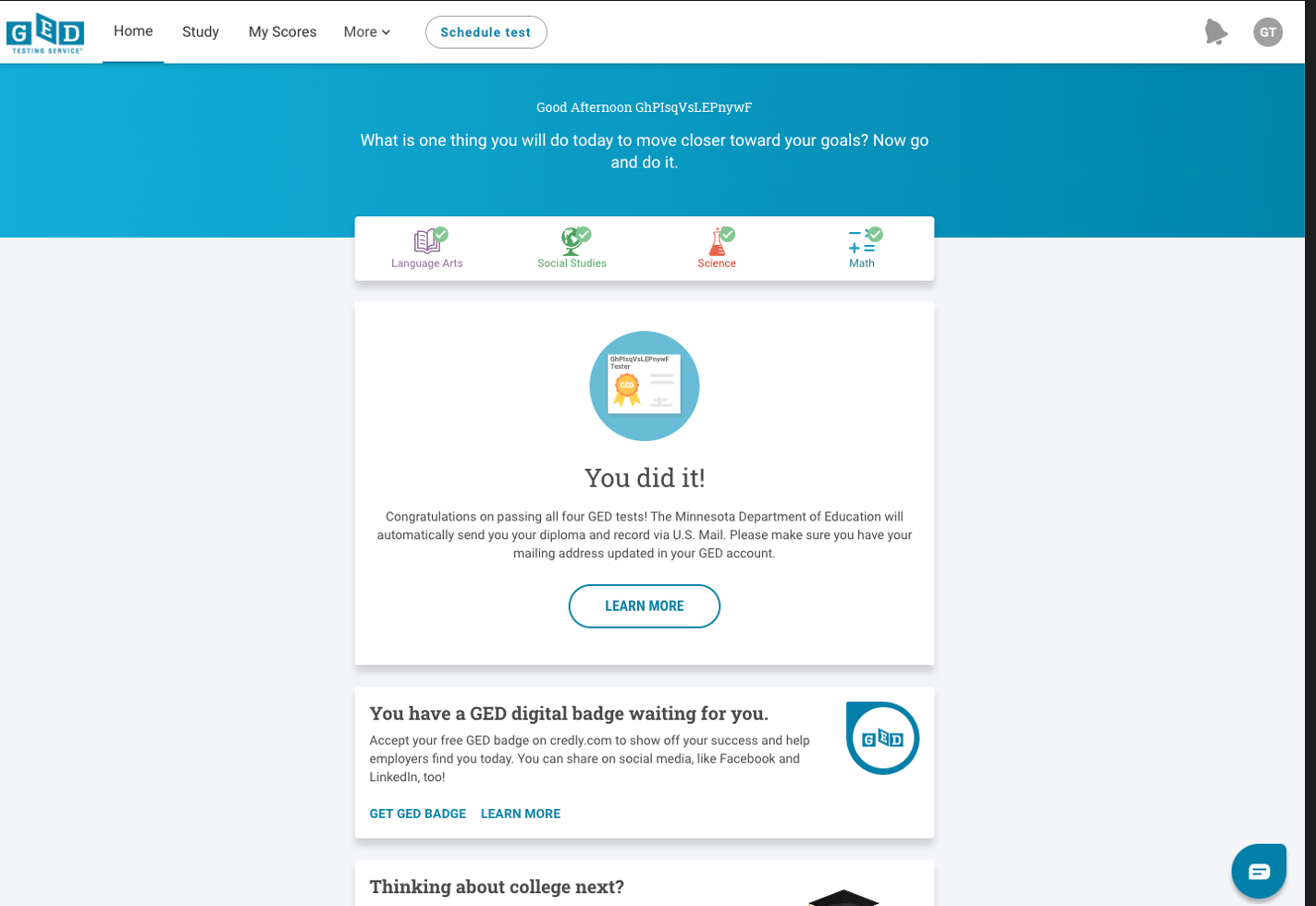 8
… and notified via direct email to claim their badge:
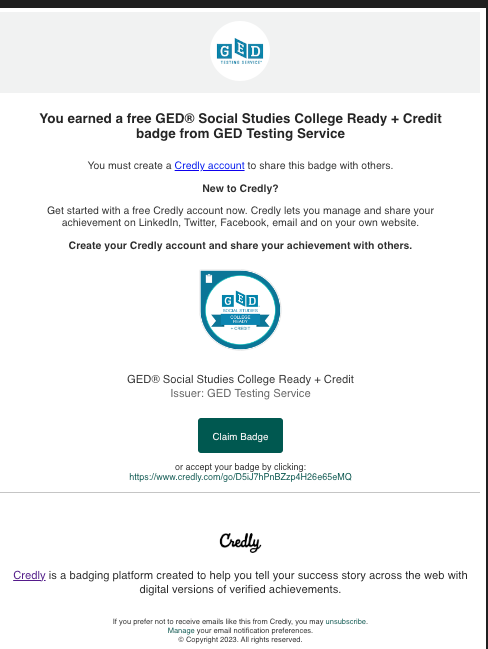 9
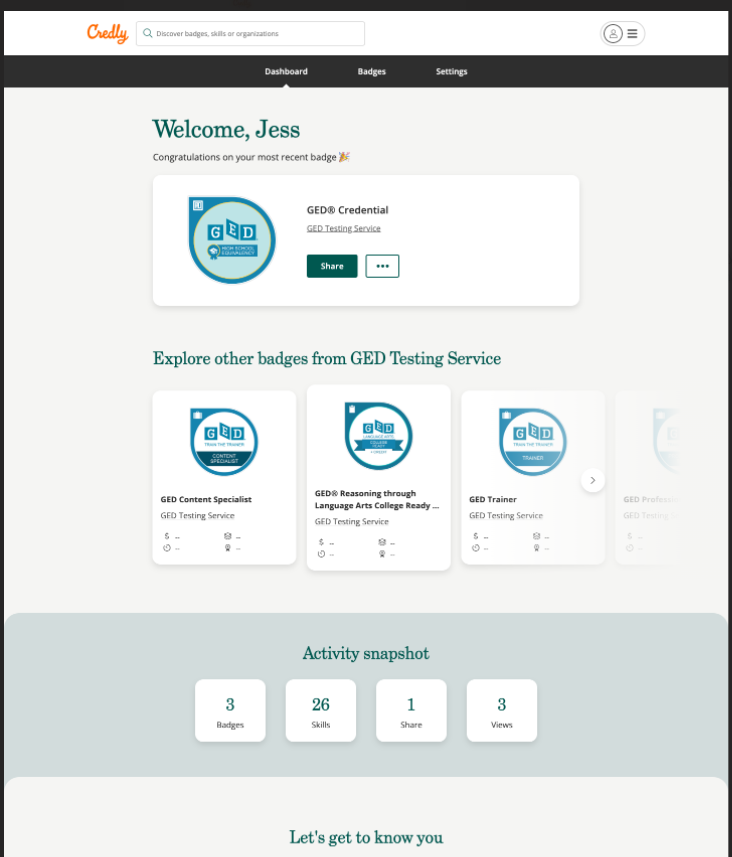 Credly Account
12
Students connect directly to opportunities:
Employment
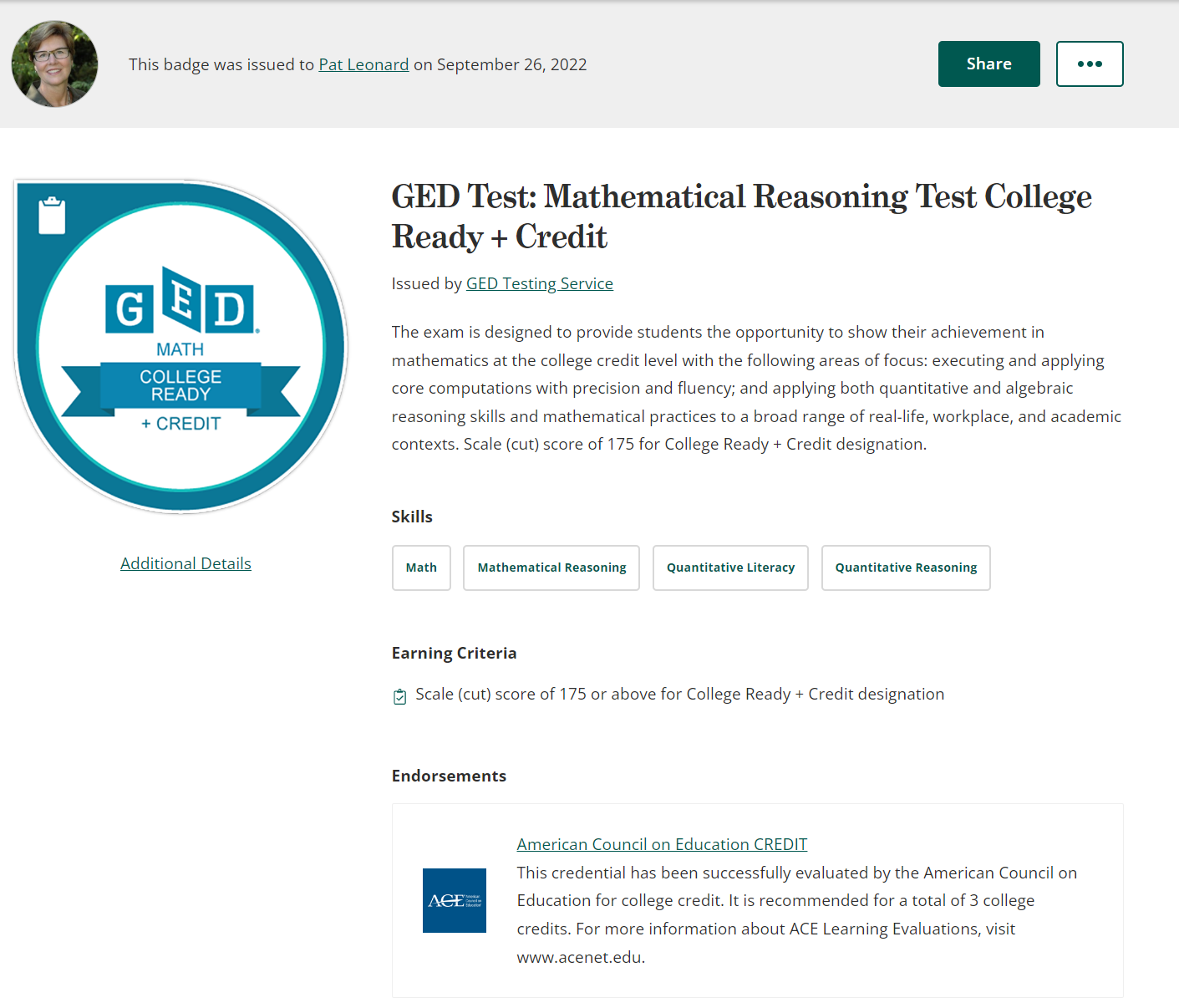 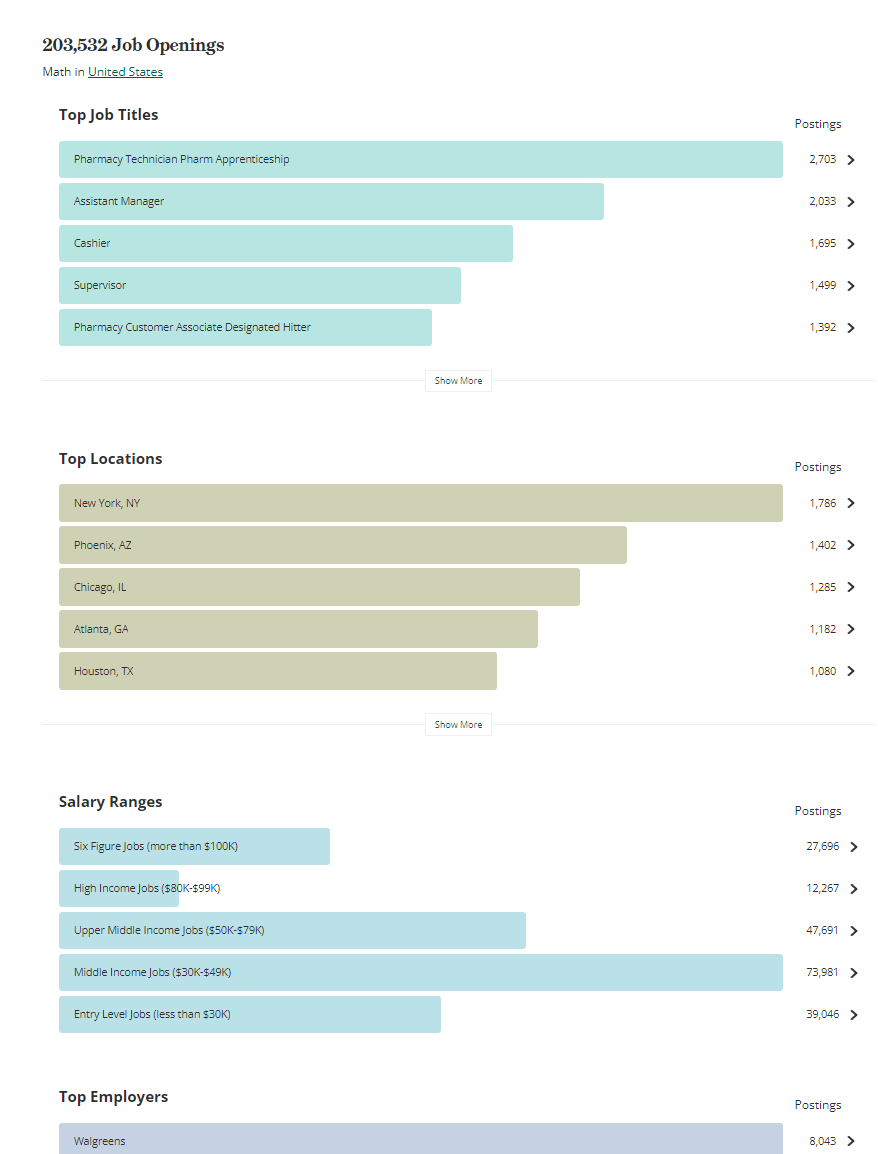 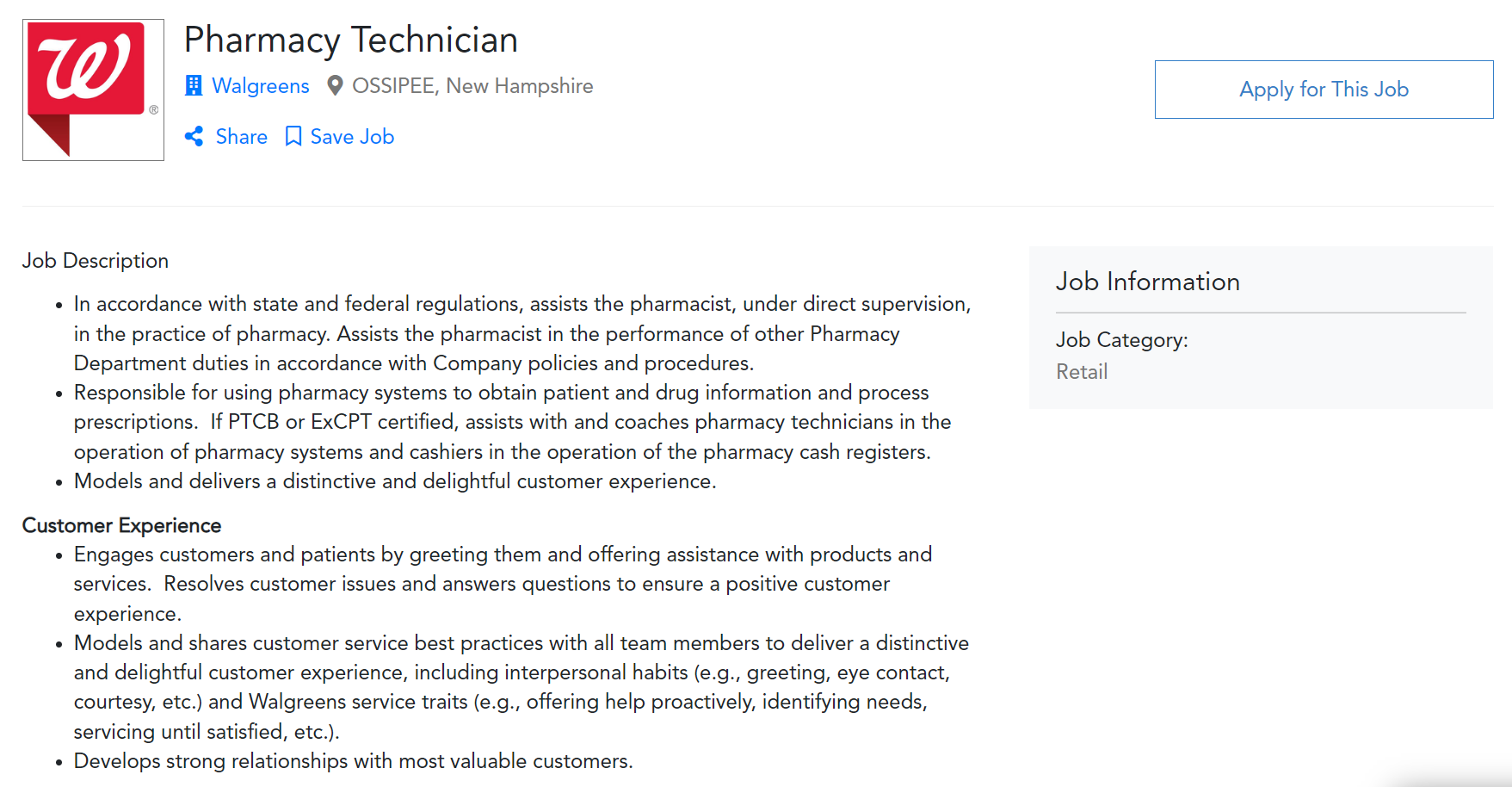 Students connect directly to opportunities:
Education
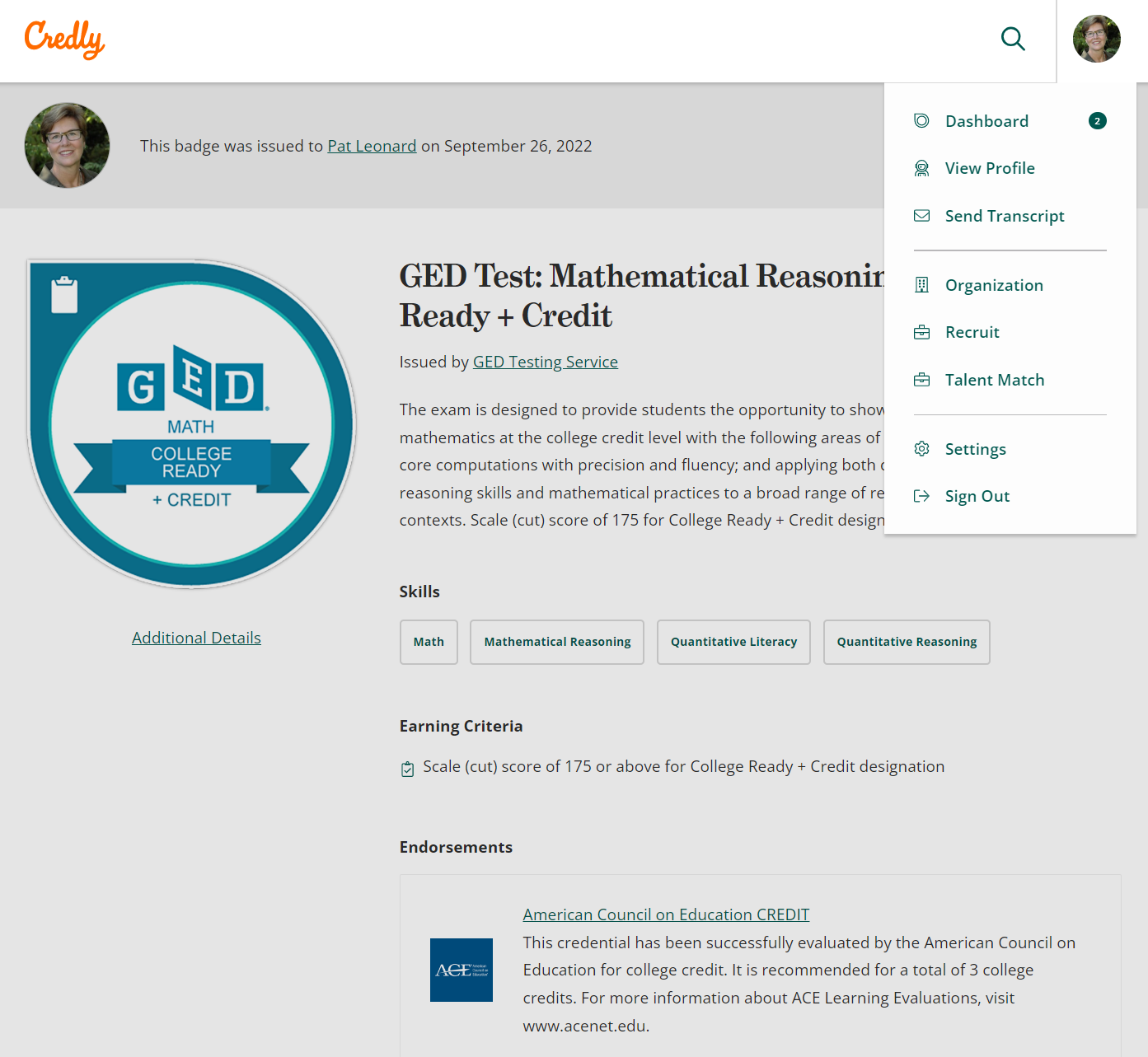 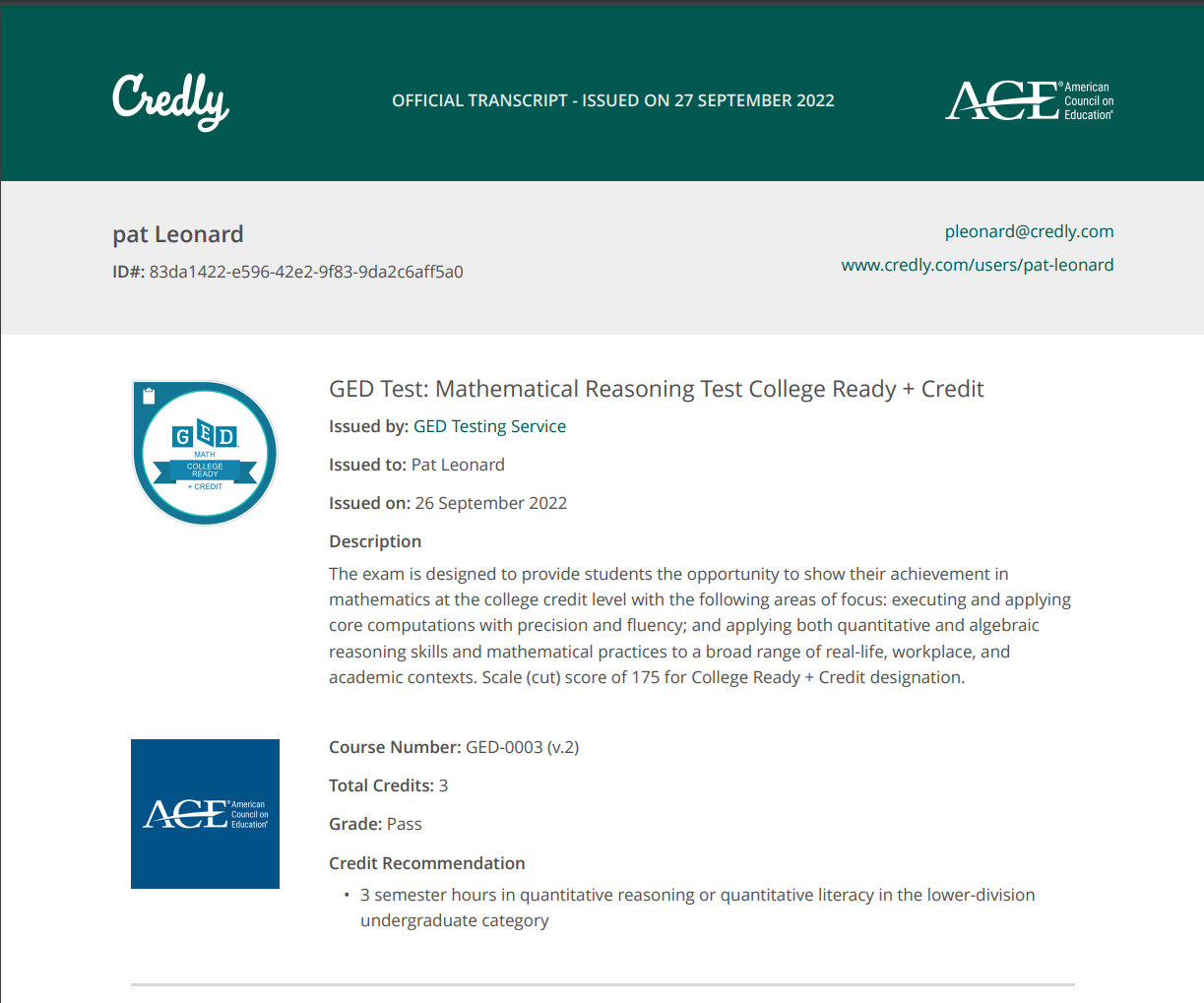 Students connect directly to opportunities:
Self-advocateSocial Sharing
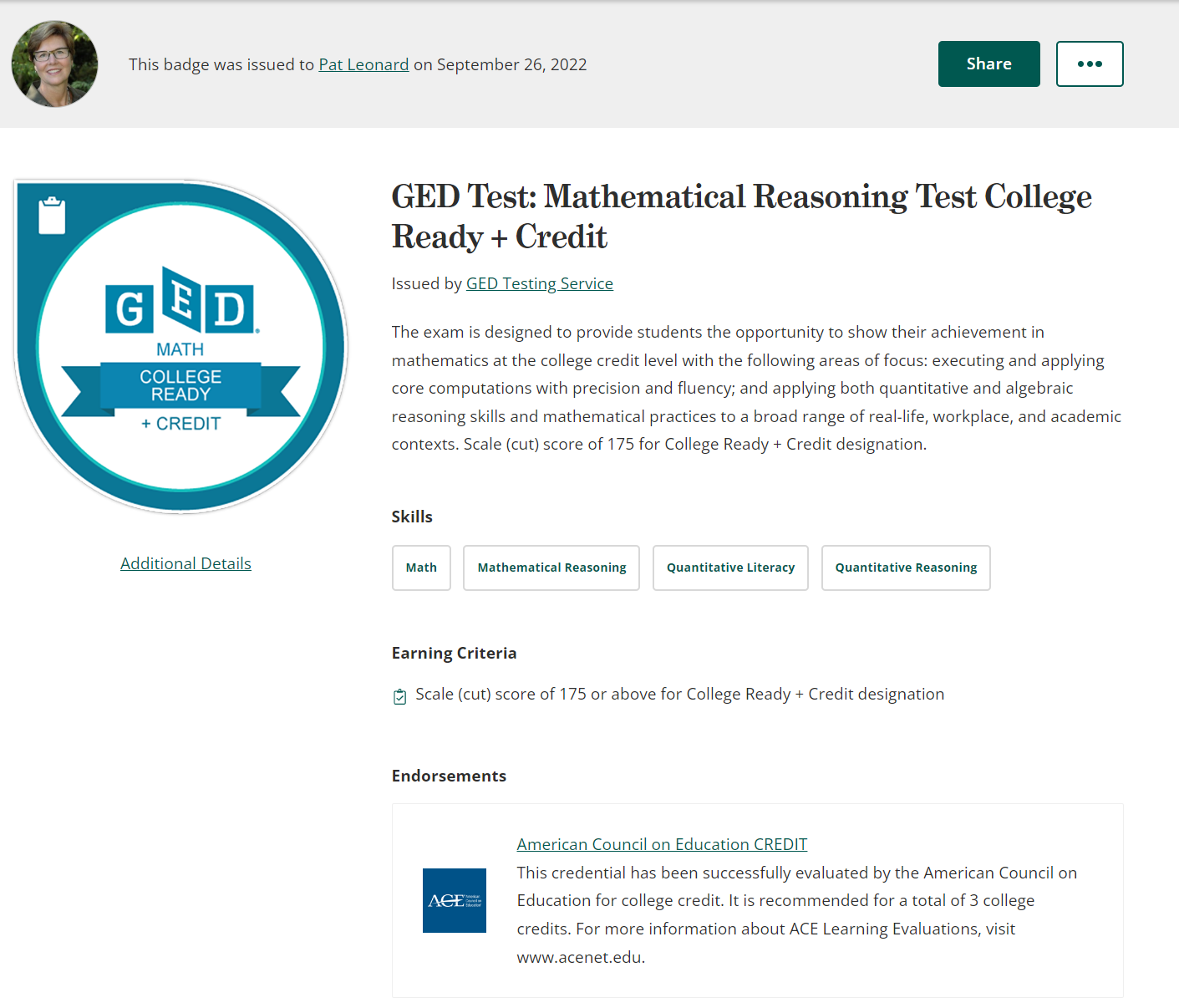 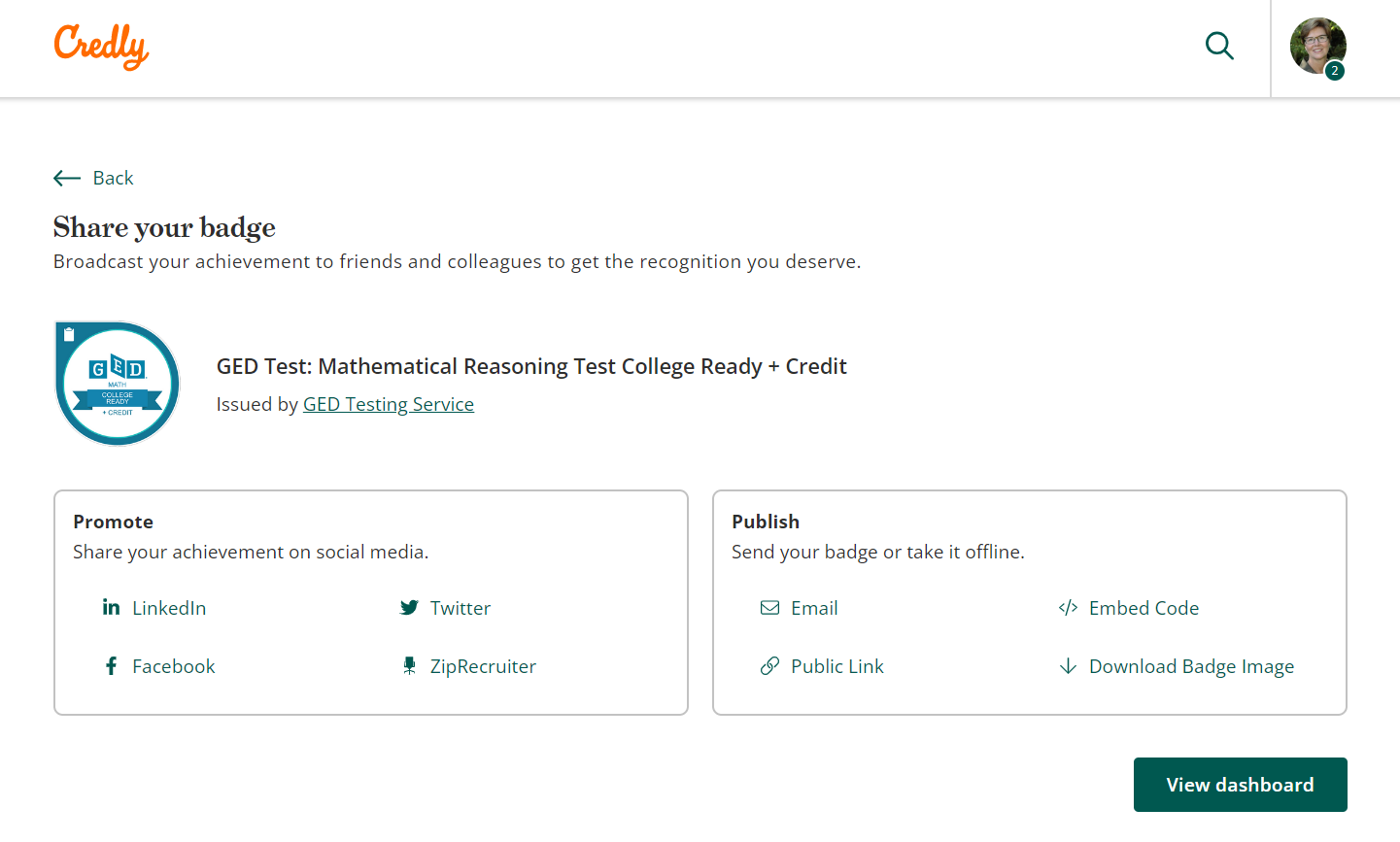 Credly Acclaim digital credential platform benefits
Increase demand for programs & certificates
Increase enrollment and revenue
Drive program completions
Increase persistence to next courses
Add market value to programs
Translate learning outcomes to skills
Engage & recognize industry and employer partners
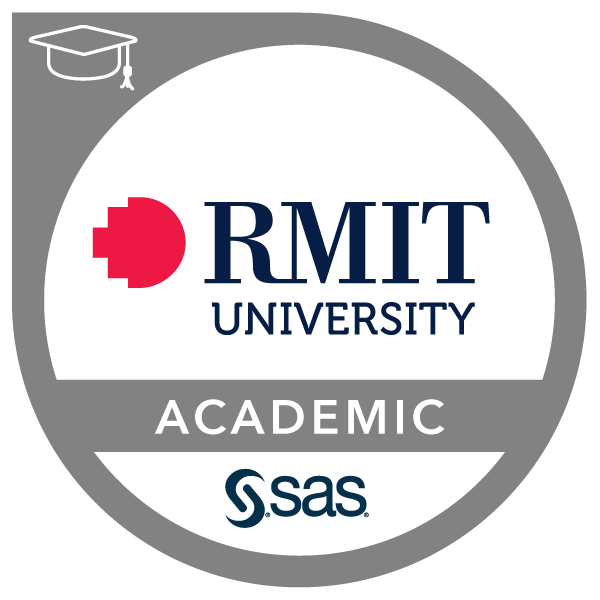 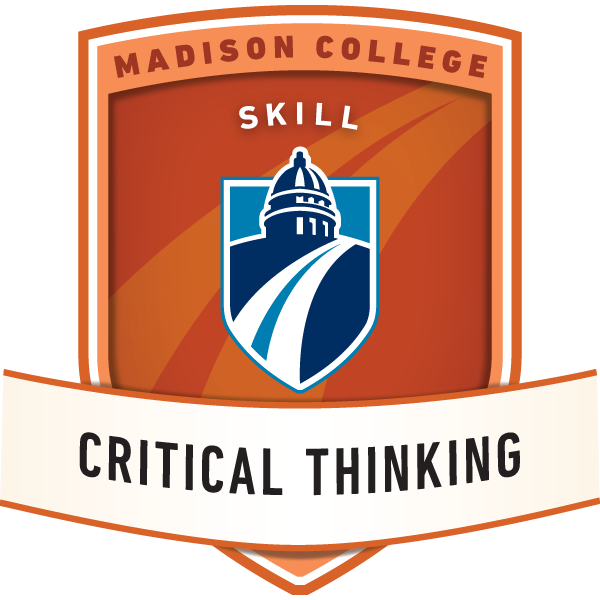 Connect earners with opportunities
Highlight skills-in-demand
Reinforce market relevance
Link to Labor Market Insights and jobs
Build brand identity
Reduce credential  misrepresentation
Increase SEO brand impressions with every share/view/click
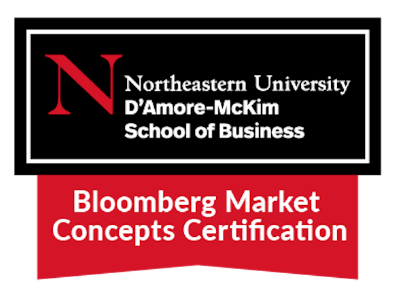 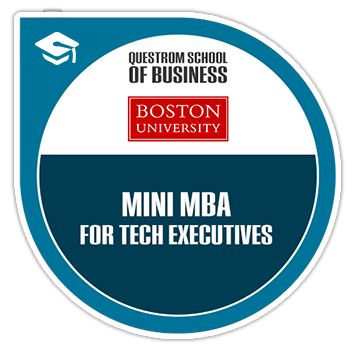 [Speaker Notes: Create a culture of recognition and learning with our digital credential issuing capabilities, and leverage our unique workforce insights to optimize L&D initiatives, engage employees, and surface internal opportunities for talent.]
New 'Learn More' page on GED.com
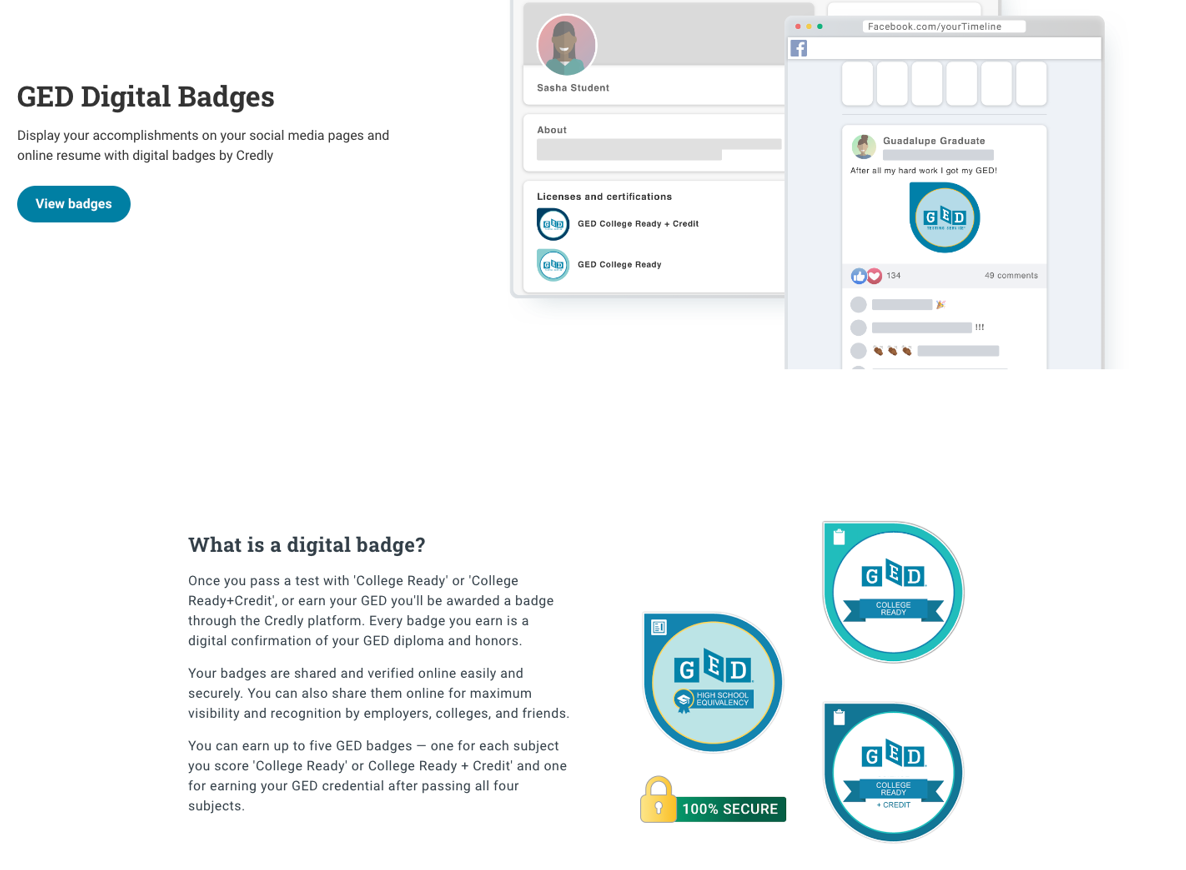 10
'Learn More' page on GED.com
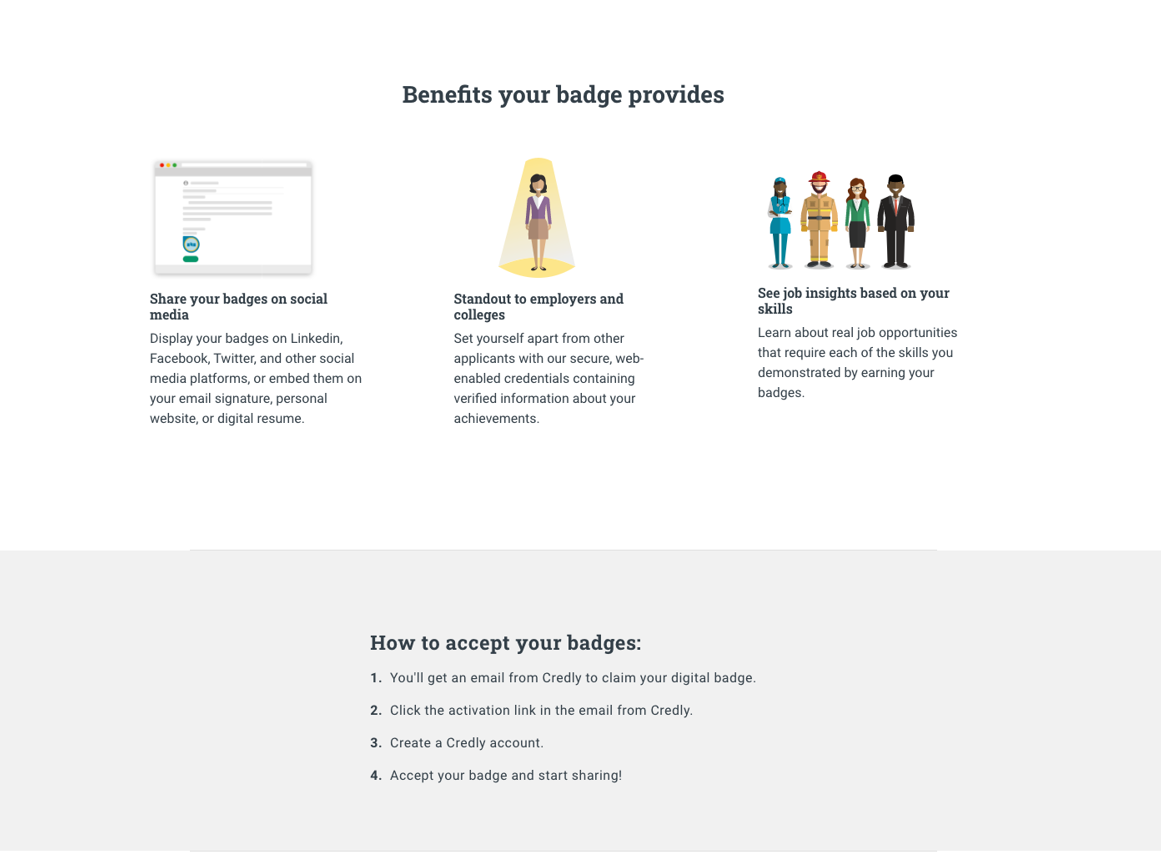 11
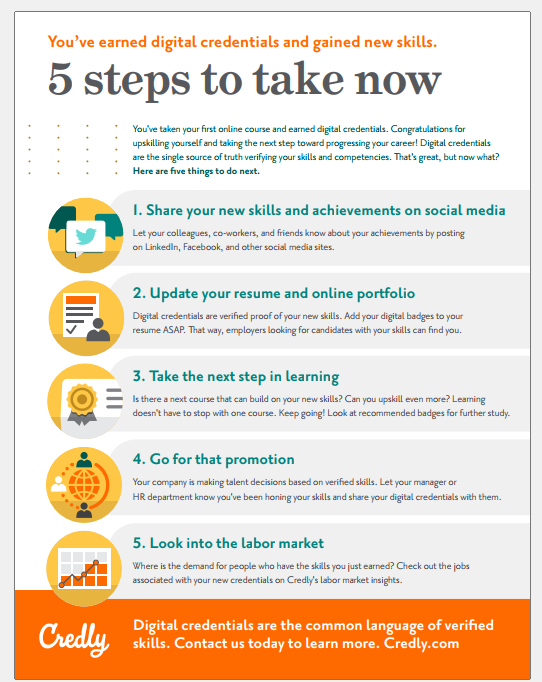 One-page overview for your students
29
GED® Testing Service badge stats
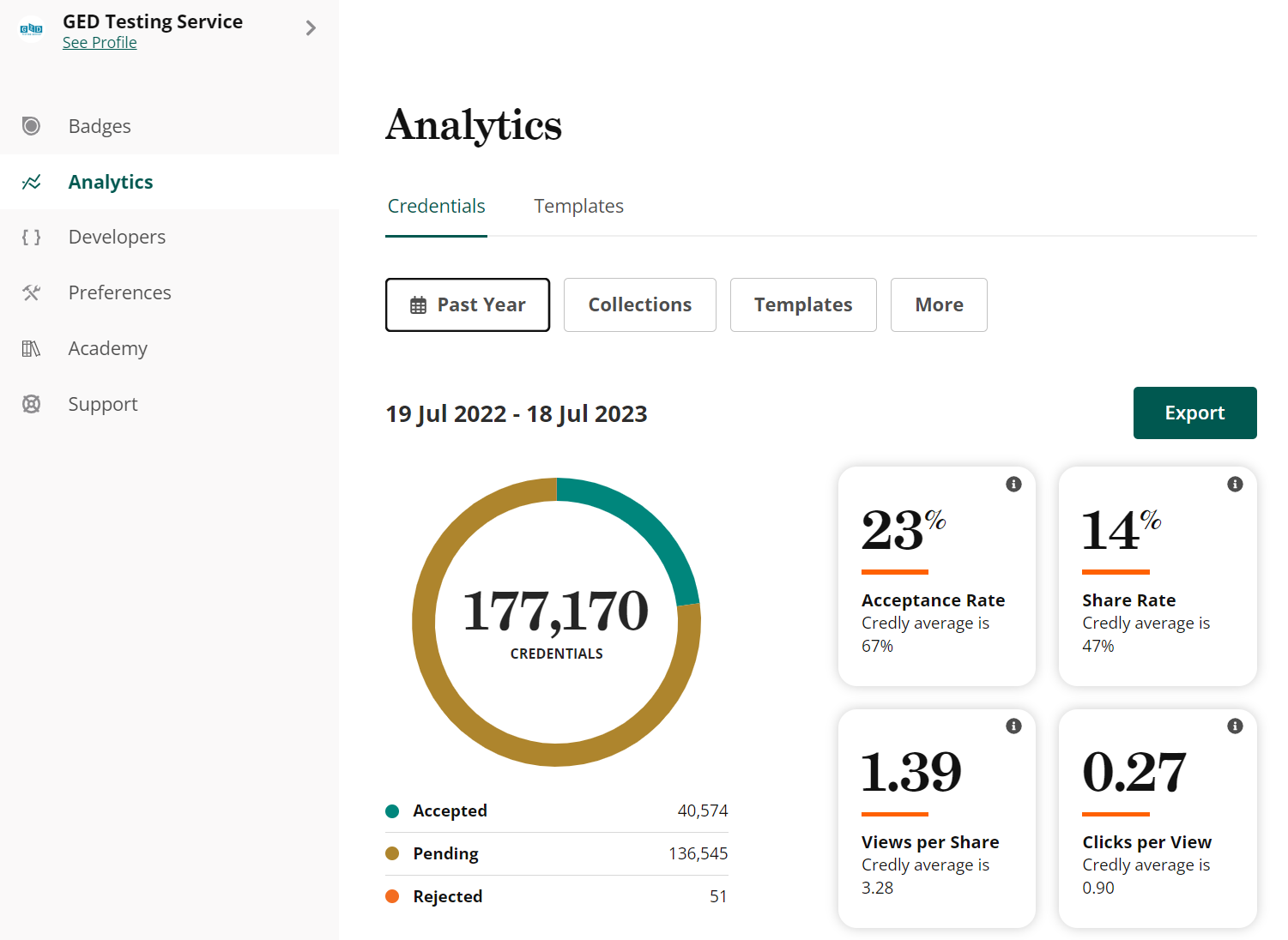 13
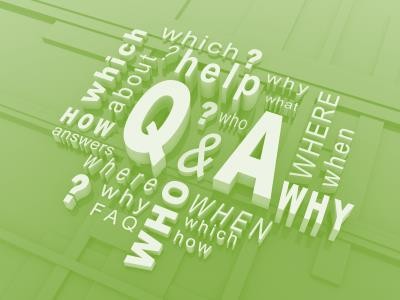 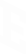 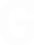 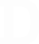 41